Sense Me on the Ride:
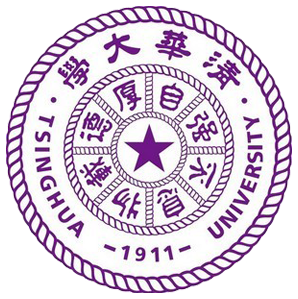 Accurate Mobile Sensing over a LoRa Backscatter Channel
Haotian Jiang, Jiacheng Zhang, Xiuzhen Guo, and Yuan He
Tsinghua University
[Speaker Notes: Hello everyone. This is Haotian Jiang from Tsinghua University. Today I’m presenting Sense Me on the Ride: Accurate Mobile Sensing Over a LoRa Backscatter Channel. 
My collaborators are Jiacheng Zhang, Xiuzhen Guo and my adviser, Yuan He.]
Wireless Sensing
Wireless Sensing has become a key enabling technology for ubiquitous Internet of Things applications.
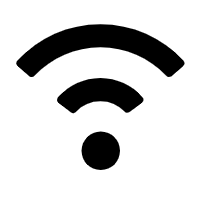 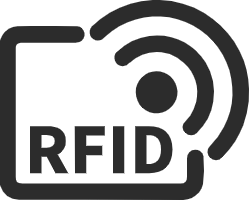 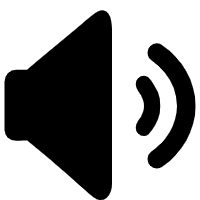 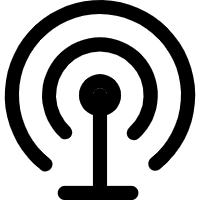 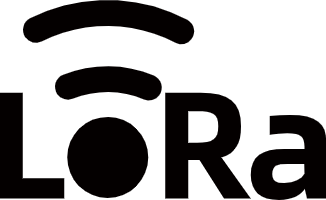 Acoustic
RFID
LoRa
mmWave
Wi-Fi
[Speaker Notes: Wireless sensing is a key enabling technology for ubiquitous Internet of Things applications.
In the past decade, we have witnessed a large body of studies on wireless sensing.
The wireless technologies for sensing range from acoustic, RFID and Wi-Fi to LoRa and millimeter-Wave.]
Wireless Sensing
mobility measurement
motion and activity sensing
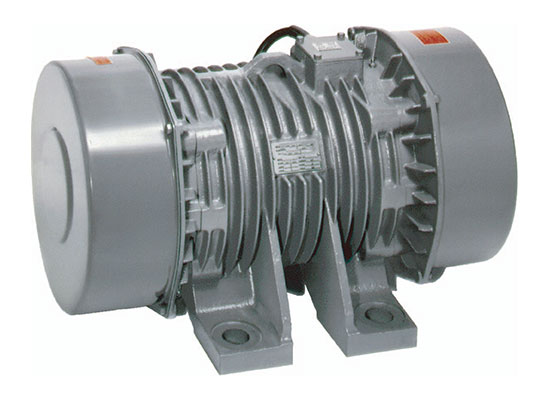 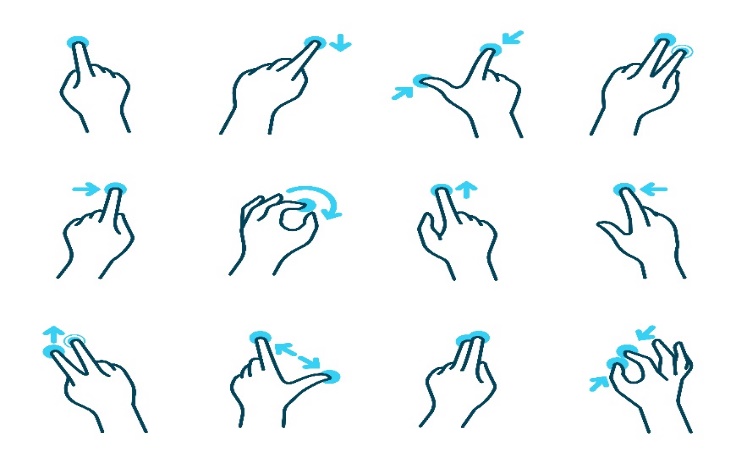 material sensing
environmental sensing
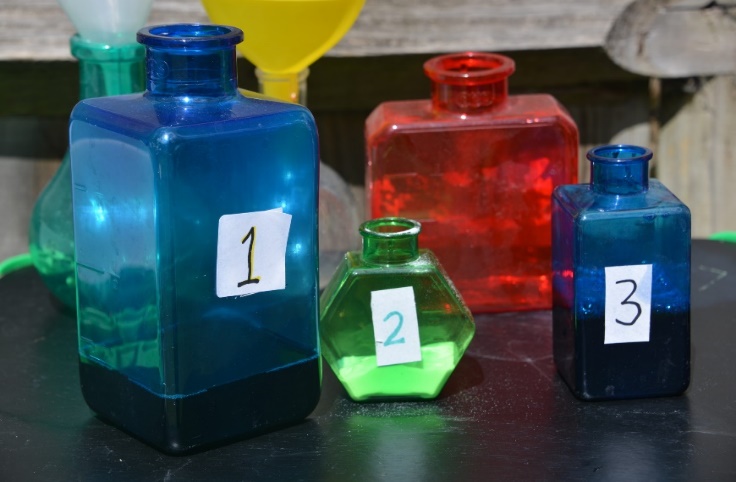 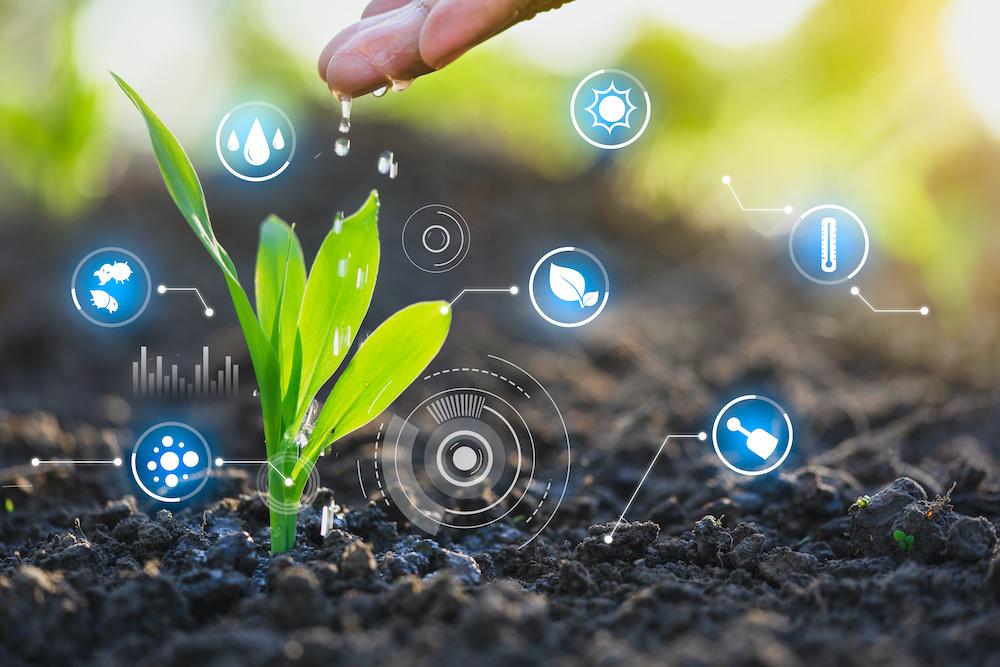 [Speaker Notes: The sensing capabilities extensively cover motion and activity sensing, mobility measurement, environmental sensing, and material sensing.]
How to Sense a Long-Range Mobile Target?
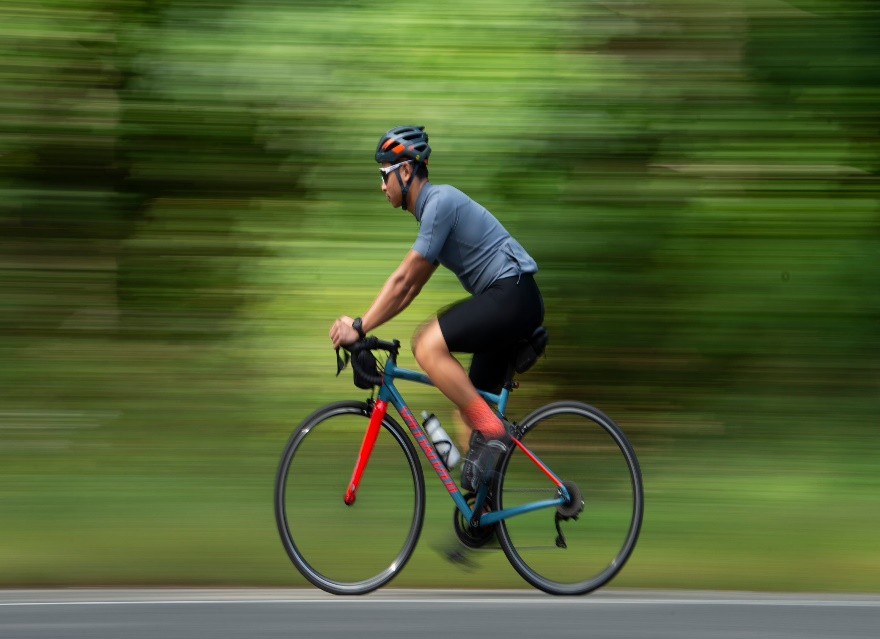 Long-Range Mobile Target
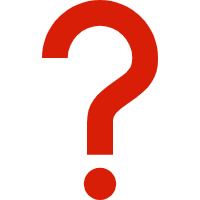 [Speaker Notes: However, there is still a missing piece in the conception of ubiquitous wireless sensing, that is, how to sense the condition of a mobile target, especially at a long range.]
How to Sense a Long-Range Mobile Target?
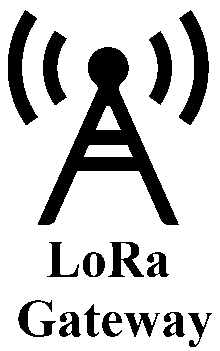 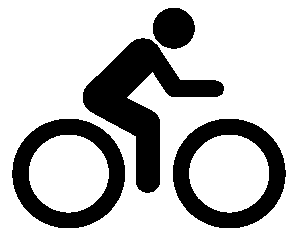 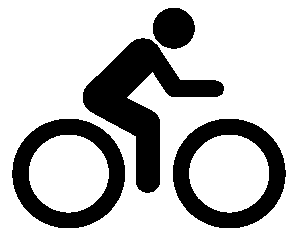 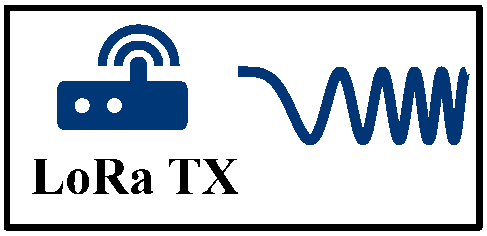 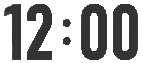 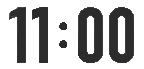 [Speaker Notes: Our work in this paper creates a new sensing technology for cyclists in the public bicycle sharing systems. Many of such bicycles are equipped with a long-range communication module, such as LoRa, so that their location data can be uploaded.
  These communication modules can act as the signal sources for wireless sensing.]
How to Sense a Long-Range Mobile Target?
LoRa node
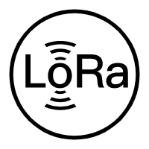 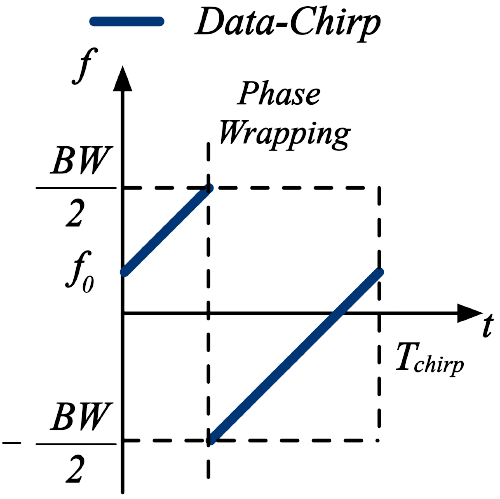 LoRa Gateway
Communication range:
 several kilometers
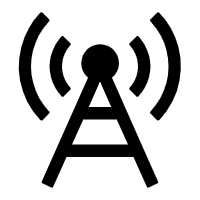 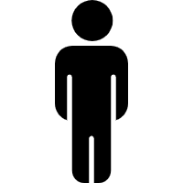 Sensing
Target
Sensing range:
 tens of meters
CSS modulation of LoRa
* Fusang Zhang, Zhaoxin Chang, Kai Niu, Jie Xiong, Beihong Jin, Qin Lv, and Daqing Zhang. 2020. Exploring LoRa for Long-range Through-wall Sensing. Proc. ACM Interact. Mob. Wearable Ubiquitous Technol. 4, 2, Article 68 (June 2020), 27 pages
[Speaker Notes: As a key technology of low-power wide area network, LoRa extends the communication range to several kilometers via CSS modulation. 
Previous studies have utilized LoRa signal to extend the range of wireless sensing to tens of meters.]
How to Sense a Long-Range Mobile Target?
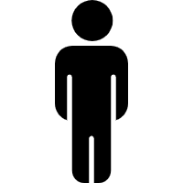 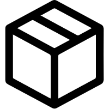 Sensing Target
Long Sensing Range
LoRa Gateway
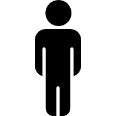 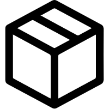 Other Moving Target
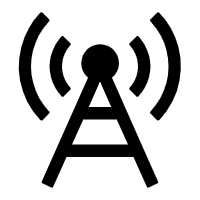 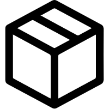 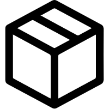 More Moving Targets
[Speaker Notes: However, as the sensing range increases, 【Animation】  there are more moving targets that fall inside the sensing range and therefore submerge the signal reflection of the target of interest.  
 【Animation】 How to distinguish the target of interest from other moving targets in the environment has become an urgent challenge.]
How to Sense a Long-Range Mobile Target?
LoRa Gateway
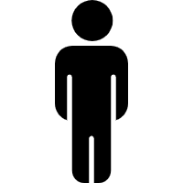 Sensing Target
Beamforming
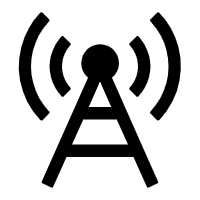 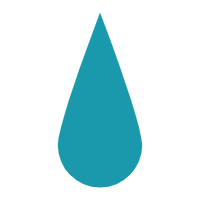 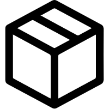 Other Moving Target
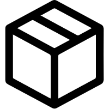 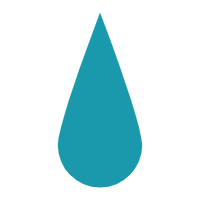 LoRa Gateway
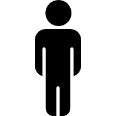 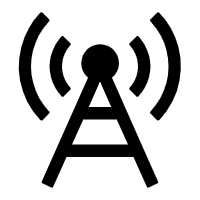 Stationary Target
Fail to sense mobile target
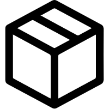 * Binbin Xie and Jie Xiong. 2020. Combating interference for long range LoRa sensing. In Proceedings of the 18th Conference on Embedded Networked Sensor Systems (SenSys '20).
[Speaker Notes: Some previous works leverage beamforming to mark the area where the target is located, but at the same time it limits the ability to sense moving targets. 
 【Animation】 Therefore, these existing works cannot perform sensing on mobile targets.]
Palantir : LoRa Backscatter-Based Sensing
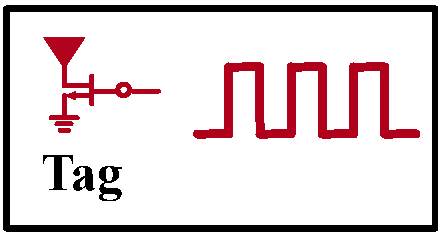 [Speaker Notes: The technology we invent, namely Palantir, utilizes the LoRa communication as the excitation carrier and 【Animation】 attaches a simple OOK-modulated backscatter tag for cyclist sensing.]
Palantir : LoRa Backscatter-Based Sensing
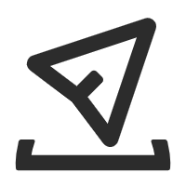 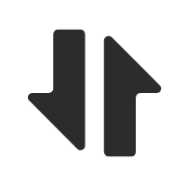 100-Meter Sensing Range
Sensing with Side-Channel
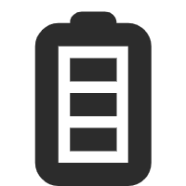 Battery-Free Tag
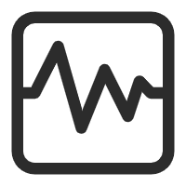 Condition of Mobile Target
[Speaker Notes: Our proposal is attractive owing to multiple advantages.
 【Animation】 First, Palantir does not occupy the communication channel of LoRa or backscatter, but senses the cyclists on the side channel, instead.
 【Animation】 Palantir extends the sensing range to 100 m, 【Animation】  and performs long-range sensing with a battery-free tag.
  【Animation】 Moreover, Palantir is extremely robust against the influence of mobility, and hence can sense the condition of mobile targets for the first time.]
Palantir : Overview
OOK-modulation
Two states in the time domain
ON  State
OFF State
OOK modulation of Backscatter
[Speaker Notes: At a high level, The basis of Palantir's sensing is that the OOK modulated signal can be divided into two states of ON and Off in the time domain. 
【Animation】 These time domain signals can be stabilized  by removing the modulation of CSS and then manifest two clusters in the IQ domain.
【Animation】 The signal in the OFF state is utilized as a reference in the sensing model to sense the movement of the target, and we will explain this model further.]
Palantir : Overview
OOK-modulation
Two states in the time domain
ON  State
Stabilization
Remove the modulation of CSS
OFF State
OOK modulation of Backscatter
[Speaker Notes: At a high level, The basis of Palantir's sensing is that the OOK modulated signal can be divided into two states of ON and Off in the time domain. 
【Animation】 These time domain signals can be stabilized  by removing the modulation of CSS and then manifest two clusters in the IQ domain.
【Animation】 The signal in the OFF state is utilized as a reference in the sensing model to sense the movement of the target, and we will explain this model further.]
Palantir : Overview
OOK-modulation
Two states in the time domain
Stabilization
Remove the modulation of CSS
ON  State
Condition
OFF State
Sensing
OFF State acts as a reference
[Speaker Notes: At a high level, The basis of Palantir's sensing is that the OOK modulated signal can be divided into two states of ON and Off in the time domain. 
【Animation】 These time domain signals can be stabilized  by removing the modulation of CSS and then manifest two clusters in the IQ domain.
【Animation】 The signal in the OFF state is utilized as a reference in the sensing model to sense the movement of the target, and we will explain this model further.]
Palantir : Theoretical Sensing Model
Stabilization : Conjugate multiplication
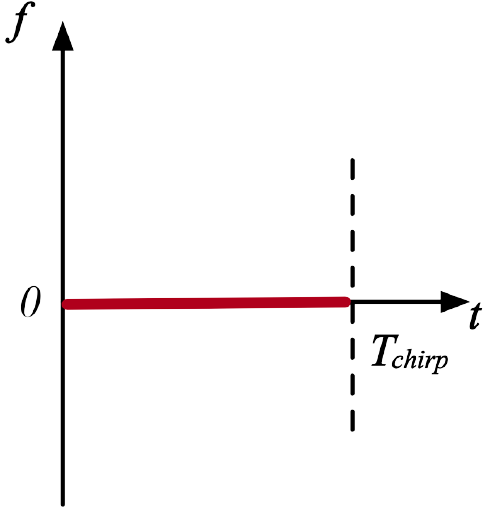 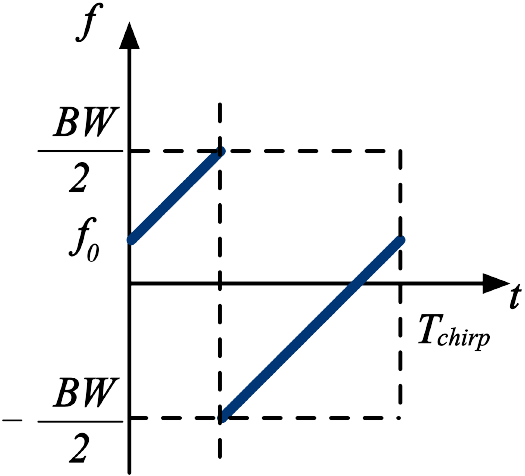 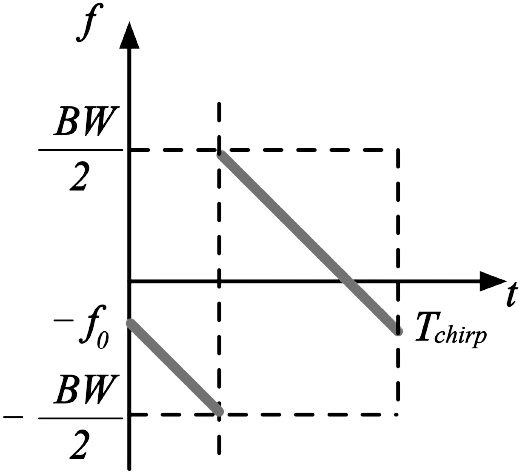 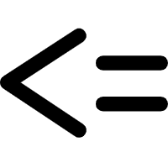 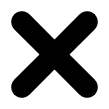 Stabilized Signal
Conjugate Chirp
Data Chirp
[Speaker Notes: Theoretically, to perform sensing with LoRa backscatter, we firstly need to remove the  css modulation of LoRa on the baseband. 
 【Animation】  A conjugate multiplication, as described in this figure, explains how to perform signal stabilization in theory.]
Palantir : Theoretical Sensing Model
Sensing : OFF State acts as a reference
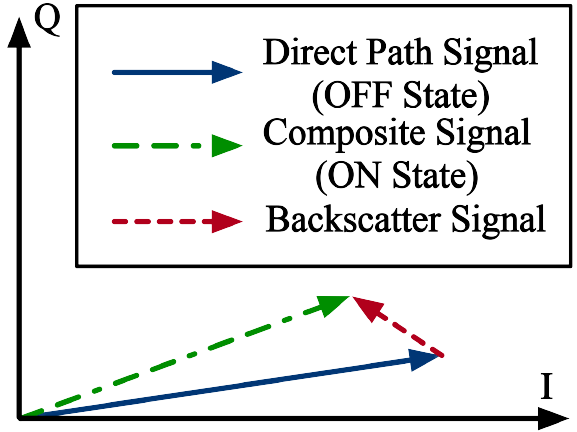 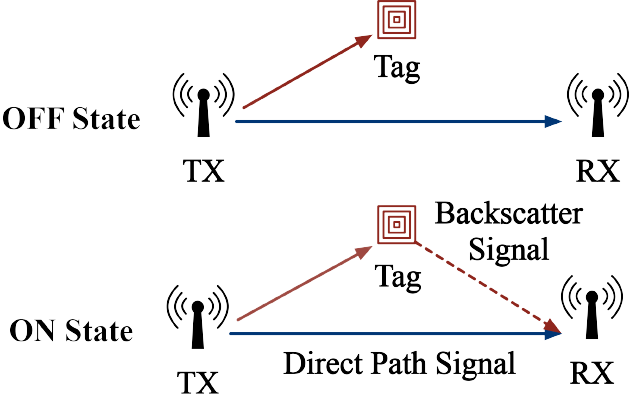 [Speaker Notes: Then we can perform sensing with the stabilized signal.
 【Animation】  The signal in the OFF state does not contain the backscatter signal, while the ON state is a composite of the LoRa signal and the backscatter signal. 
 【Animation】  The stabilized signal will manifest two clusters in the IQ domain, representing the ON and OFF states, respectively.
This means that the target of interest is uniquely marked via the switch of ON and OFF states in the time domain, and we can derive the backscatter signal by a subtraction of clusters in the IQ coordinate system.]
Palantir : Theoretical Sensing Model
Sensing : Movement of target
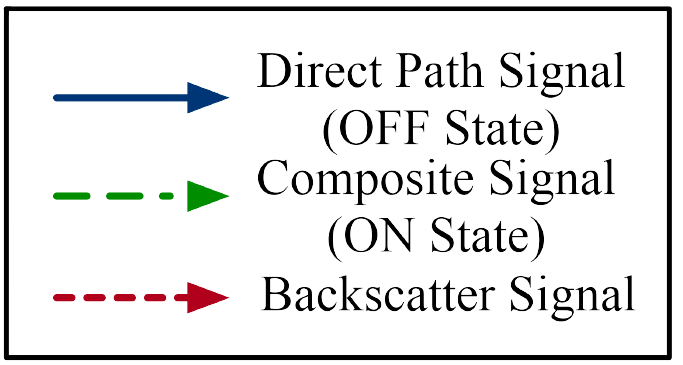 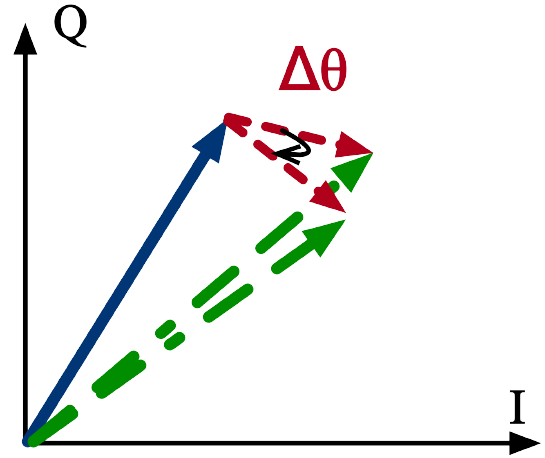 [Speaker Notes: Since the movement of backscatter tag changes the propagation distance of signal, the backscatter signal in IQ domain rotates with the move of the tag.
  【Animation】  Hence we can sense the movement of the tag by calculating the rotation angle of the backscatter signal.]
Palantir : Challenges
Communication
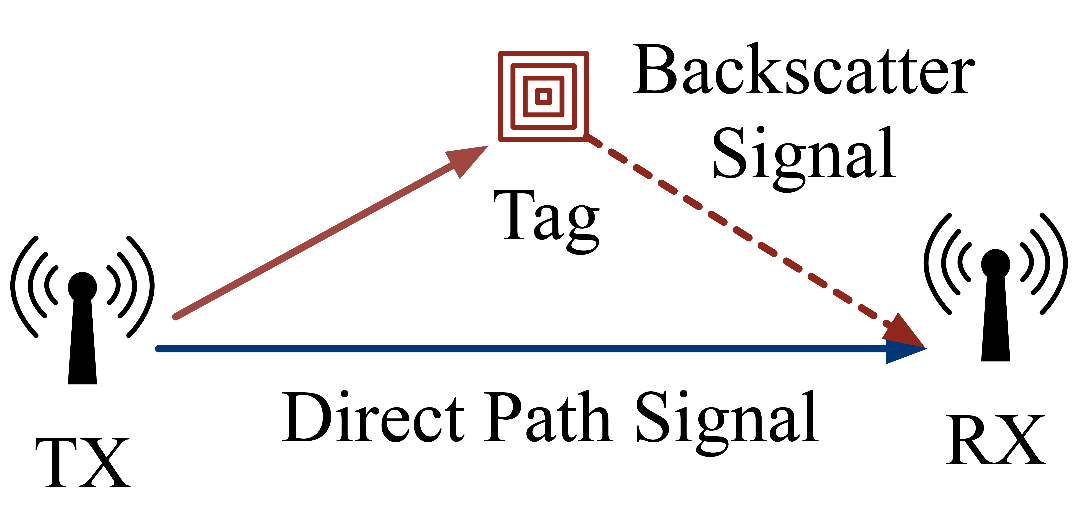 Sensing
Sensing sets higher requirements on channel quality than communication
[Speaker Notes: However, it is non-trivial to complete the sensing task in reality because sensing sets higher requirements on channel quality than communication. 
Many redundancy introduced for the robustness of communication does not benefit sensing tasks.
Specifically, we separate four types of challenges that are coupled with each other, and they must be solved to perform accurate sensing.]
Palantir : Challenges
Amplitude Instability
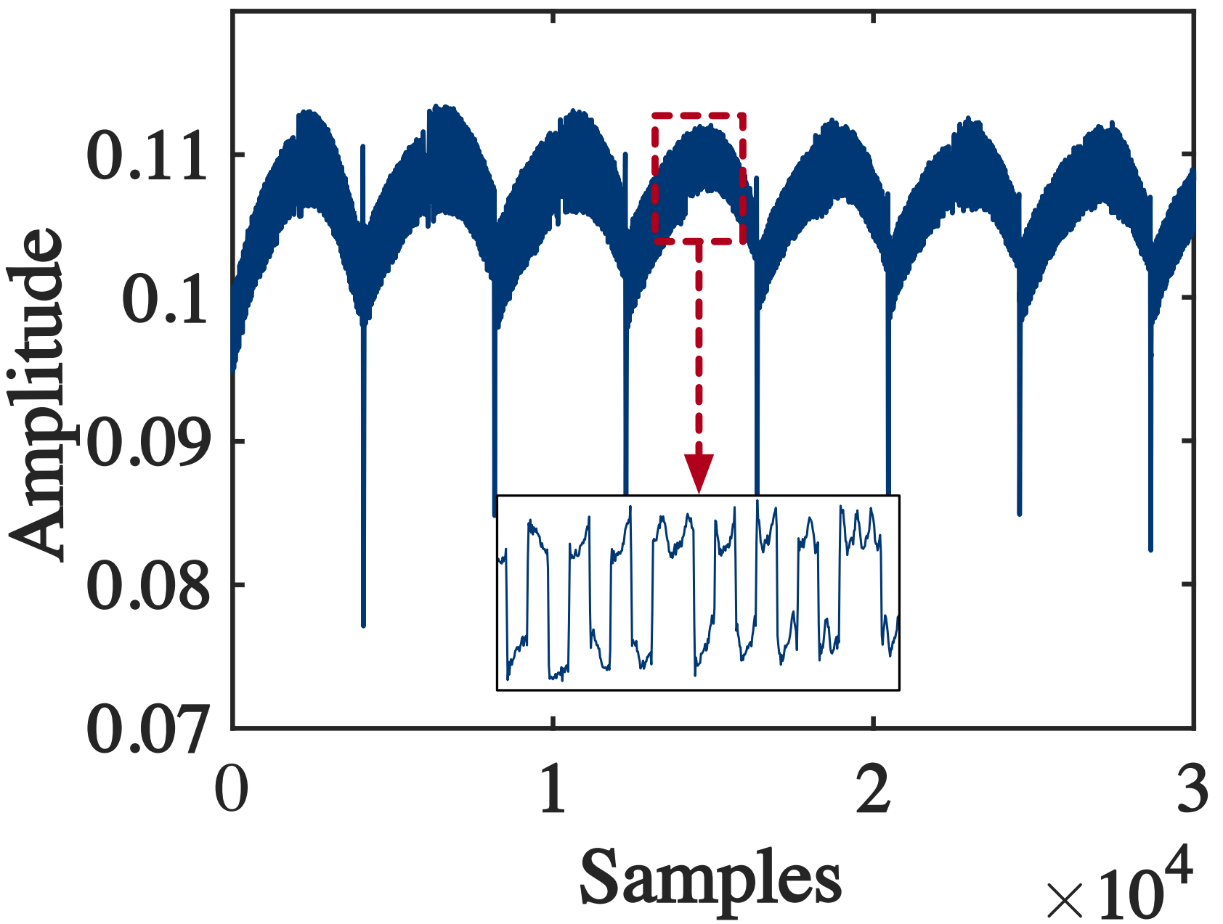 [Speaker Notes: Firstly, although LoRa does not modulate the data in amplitude, the amplitude of the LoRa signal sent by the commercial device manifests a visible instability in the micro-benchmark experiment.]
Palantir : Challenges
Amplitude Instability
State changes are submerged.
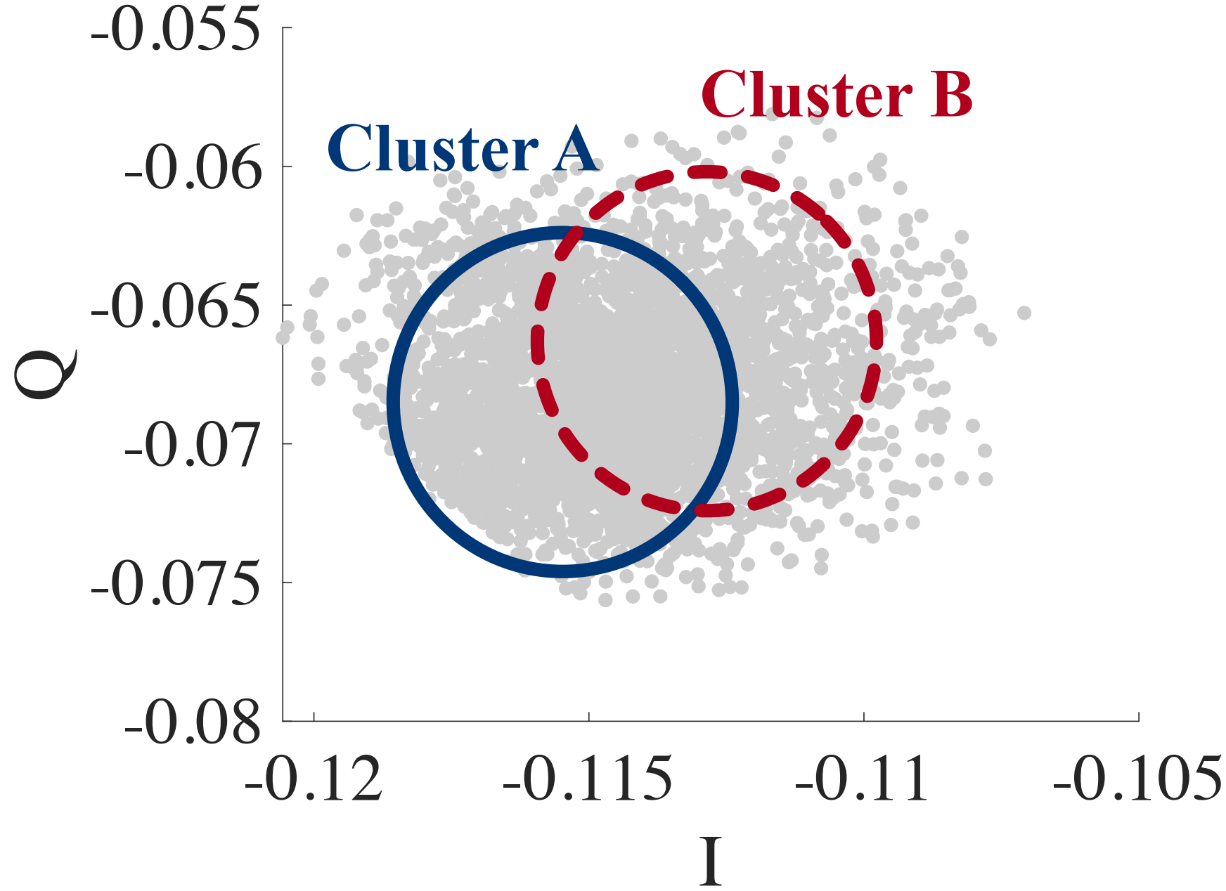 [Speaker Notes: These amplitude instabilities may submerge the state change of the backscatter signal and hence results in an inseparable cluster]
Palantir : Challenges
Amplitude Instability
State changes are submerged.
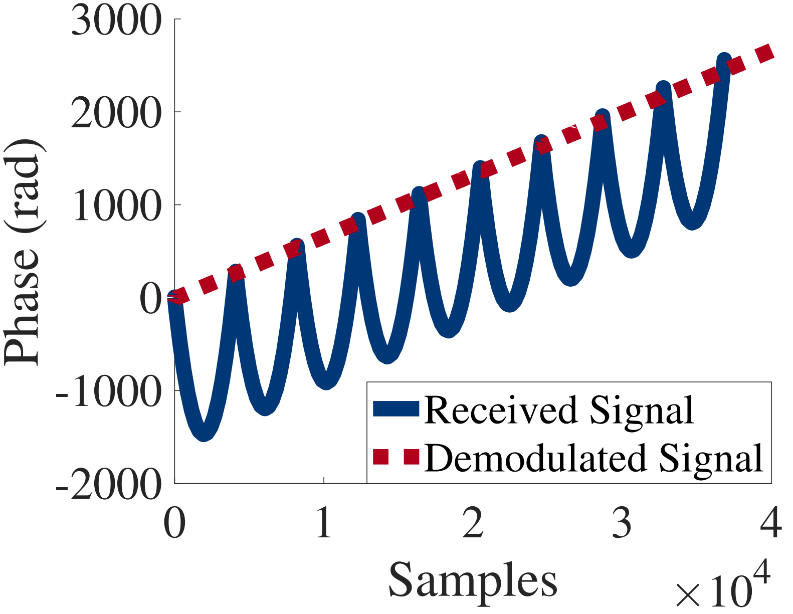 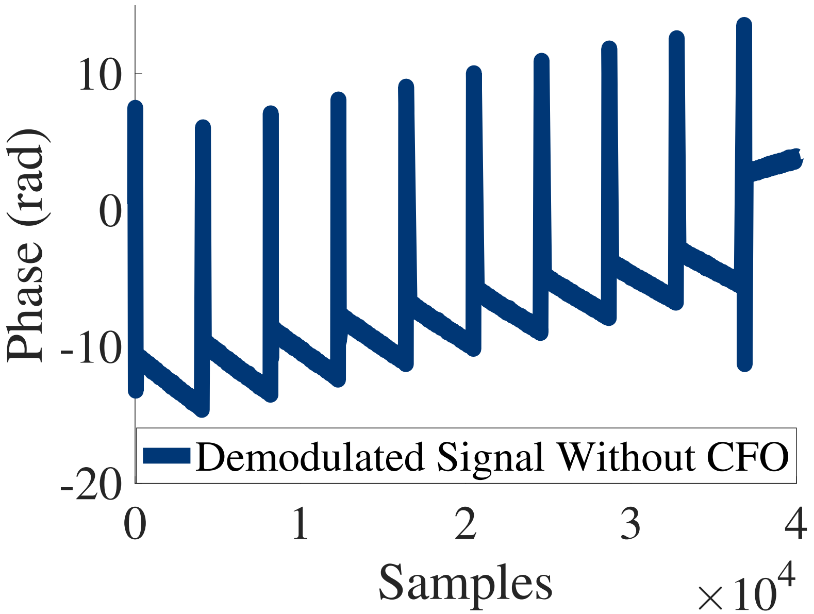 Offset and Drift
Sample Time Offset
Carrier Frequency Offset
[Speaker Notes: Secondly, carrier frequency offset, sample time offset, and clock drift are widely present in every transmitter-receiver pair.
These offset and drift distort the phase of the received signal, and the existing compensation methods designed for communication cannot be applied to sensing tasks.]
Palantir : Challenges
Amplitude Instability
State changes are submerged.
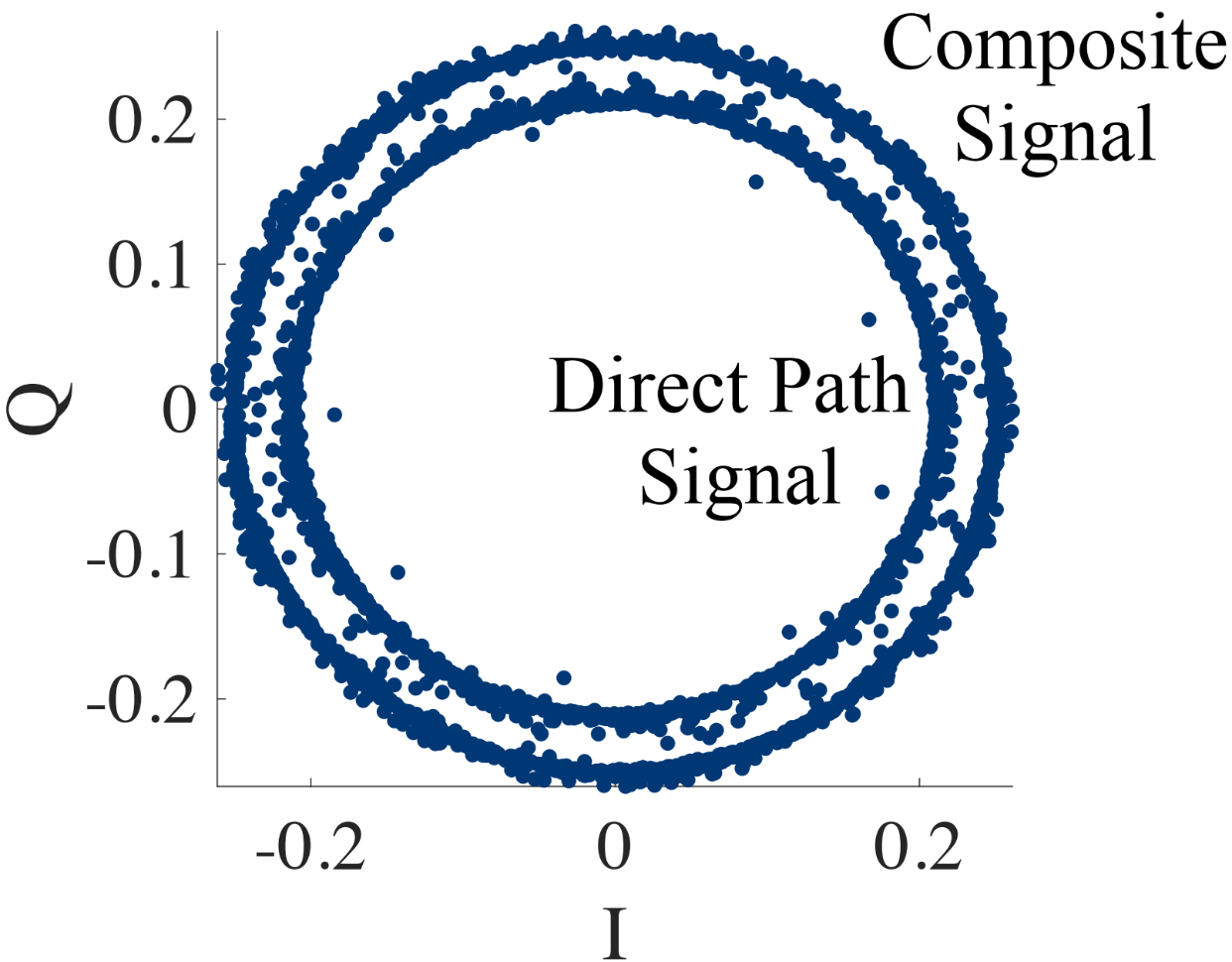 Offset and Drift
Phases are distorted.
[Speaker Notes: As a result, the ON and OFF state will manifest concentric circles instead of clusters, which significantly reduce the accuracy of sensing.]
Palantir : Challenges
Amplitude Instability
State changes are submerged.
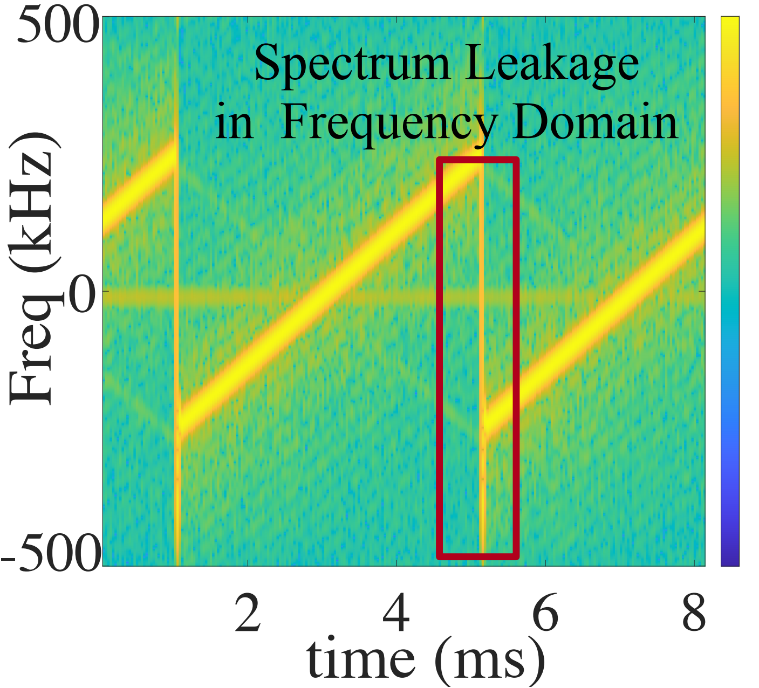 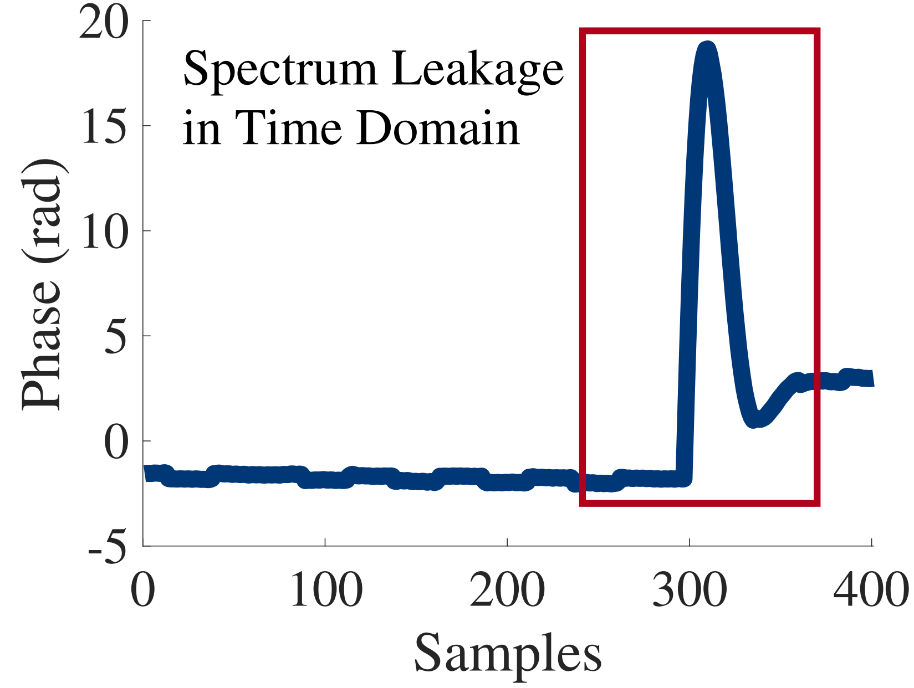 Offset and Drift
Phases are distorted.
Spectrum Leakage
Signal are broken into pieces.
[Speaker Notes: To make matters worse, due to the large number of frequency hopping in CSS modulation, spectrum leakage is very common in LoRa signals. 
  The spectrum leakage will couple with the aforementioned offsets and drifts, so that the original continuous signal is divided into discrete segments.]
Palantir : Challenges
Amplitude Instability
State changes are submerged.
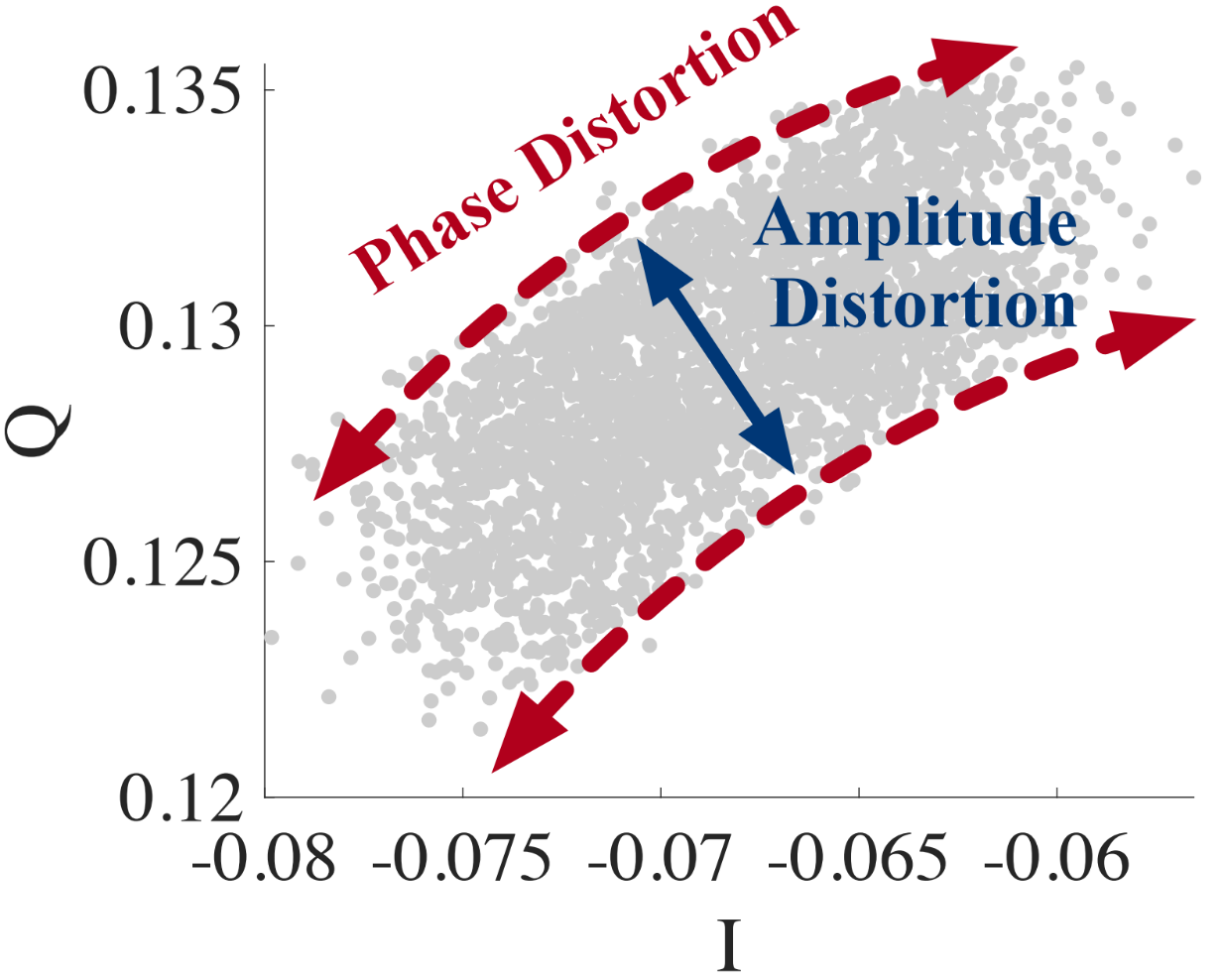 Offset and Drift
Phases are distorted.
Spectrum Leakage
Signal are broken into pieces.
Multiplicative Noise
[Speaker Notes: Finally, we find that the clusters of the received signal are arc-shaped, which means that the signal suffers from multiplicative noise.]
Palantir : Challenges
Amplitude Instability
State changes are submerged.
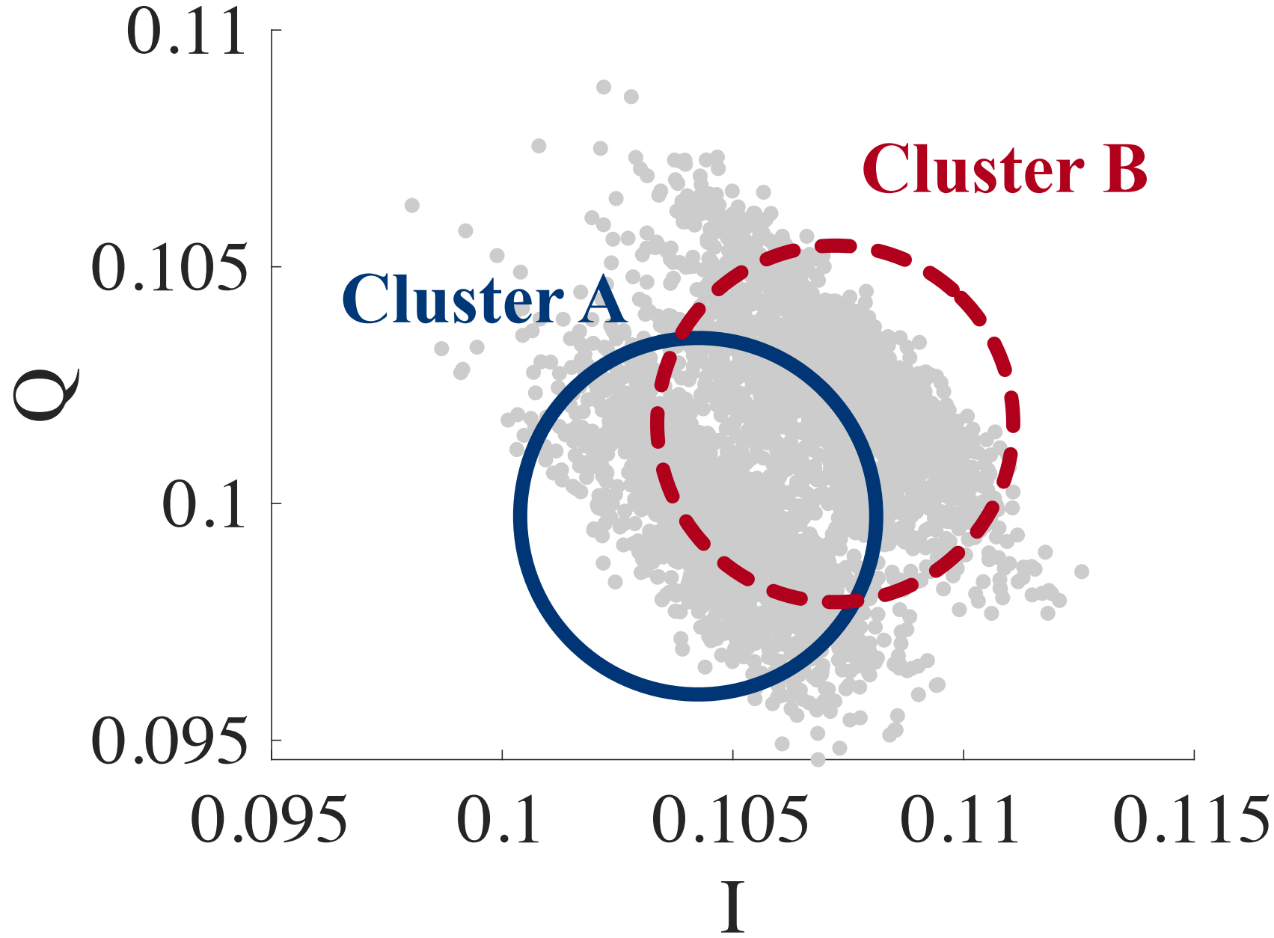 Offset and Drift
Phases are distorted.
Spectrum Leakage
Signal are broken into pieces.
Multiplicative Noise
Clustering algorithm is disturbed.
[Speaker Notes: And the result of multiplicative noise is the disturbance to the clustering algorithm in IQ domain.]
Palantir : System Design
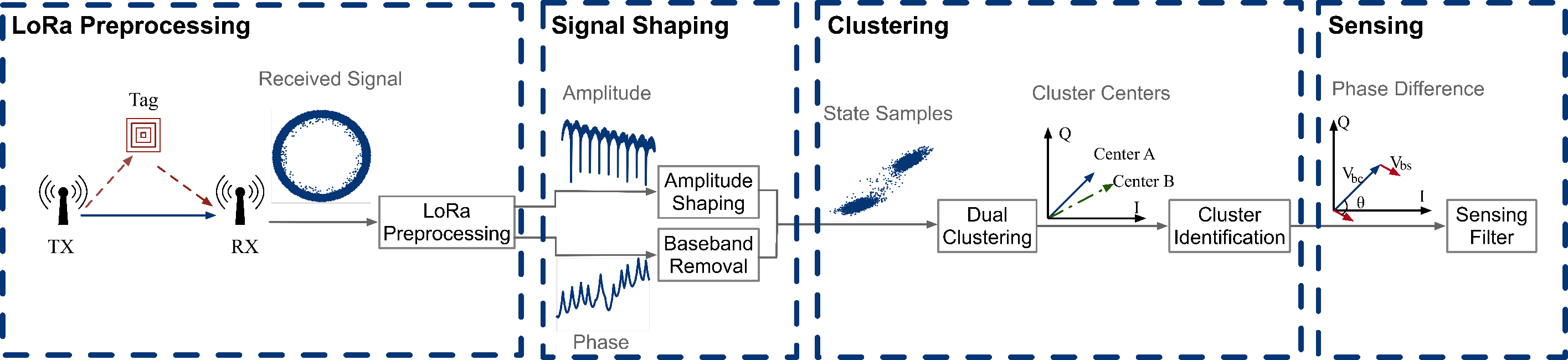 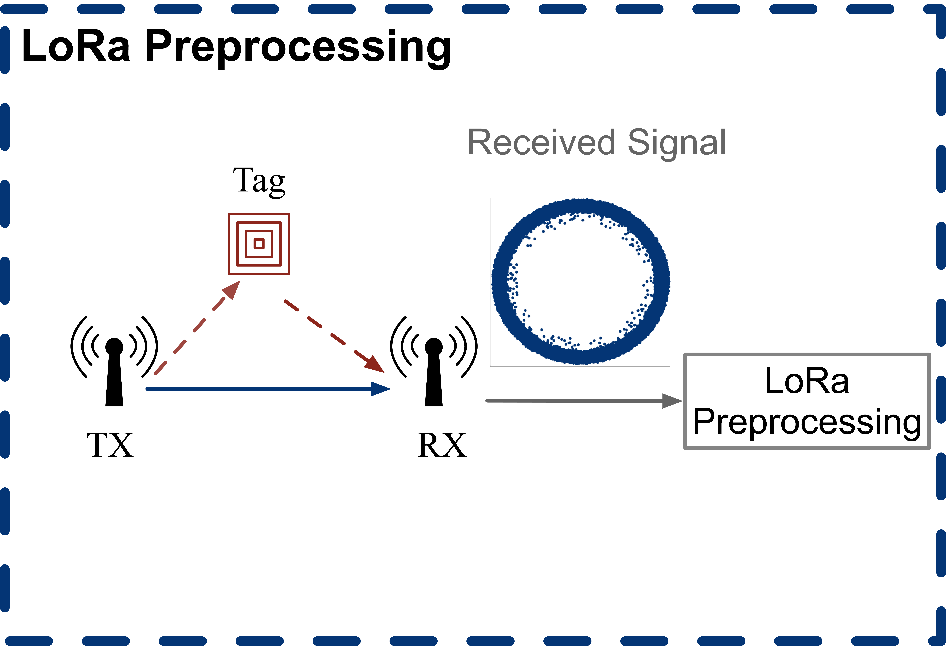 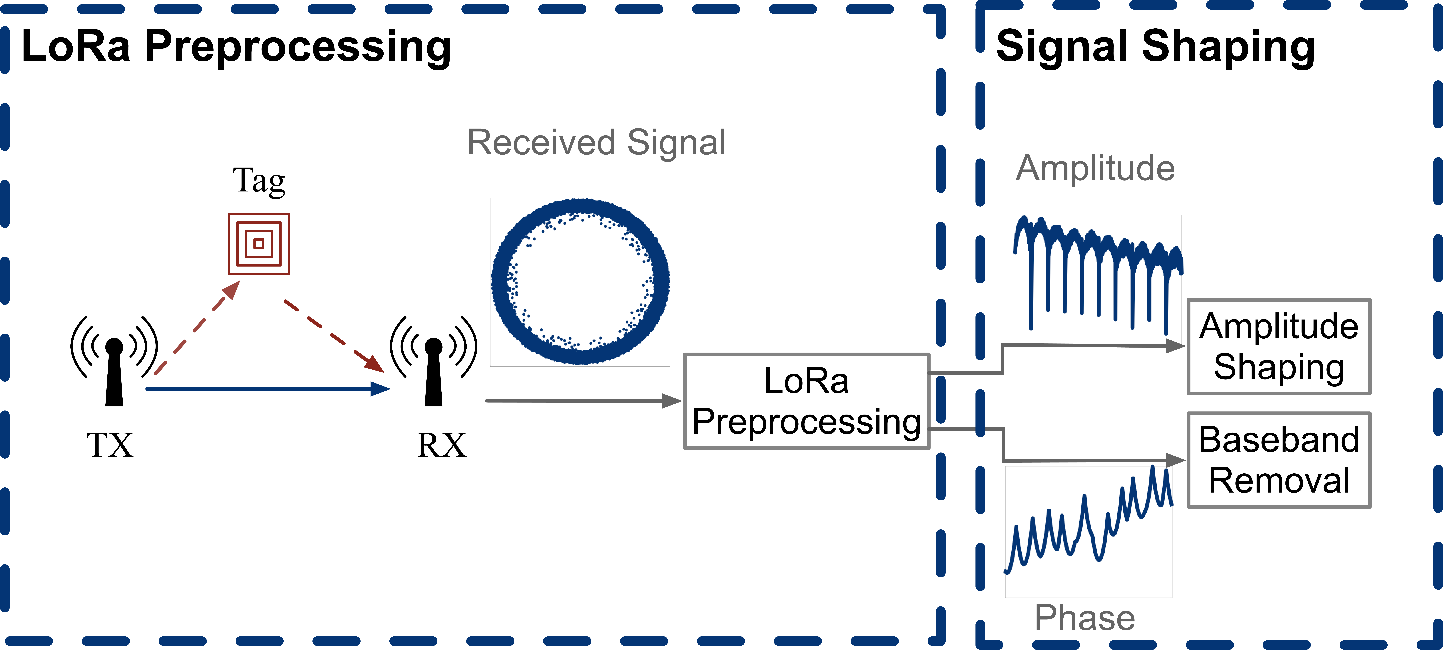 [Speaker Notes: In order to solve these four types of challenges, we design the system of Palantir.
 The overall design includes four modules, namely LoRa preprocessing, signal shaping ,clustering and sensing.
 【Animation】 In the first module, Palantir calculates the starting time and frequency of each LoRa chirp. 

 【Animation】 Next, Palantir shapes the amplitude and phase of the received signal, respectively.]
Palantir : System Design
Impact of Offset and Drift
Amplitude Envelope
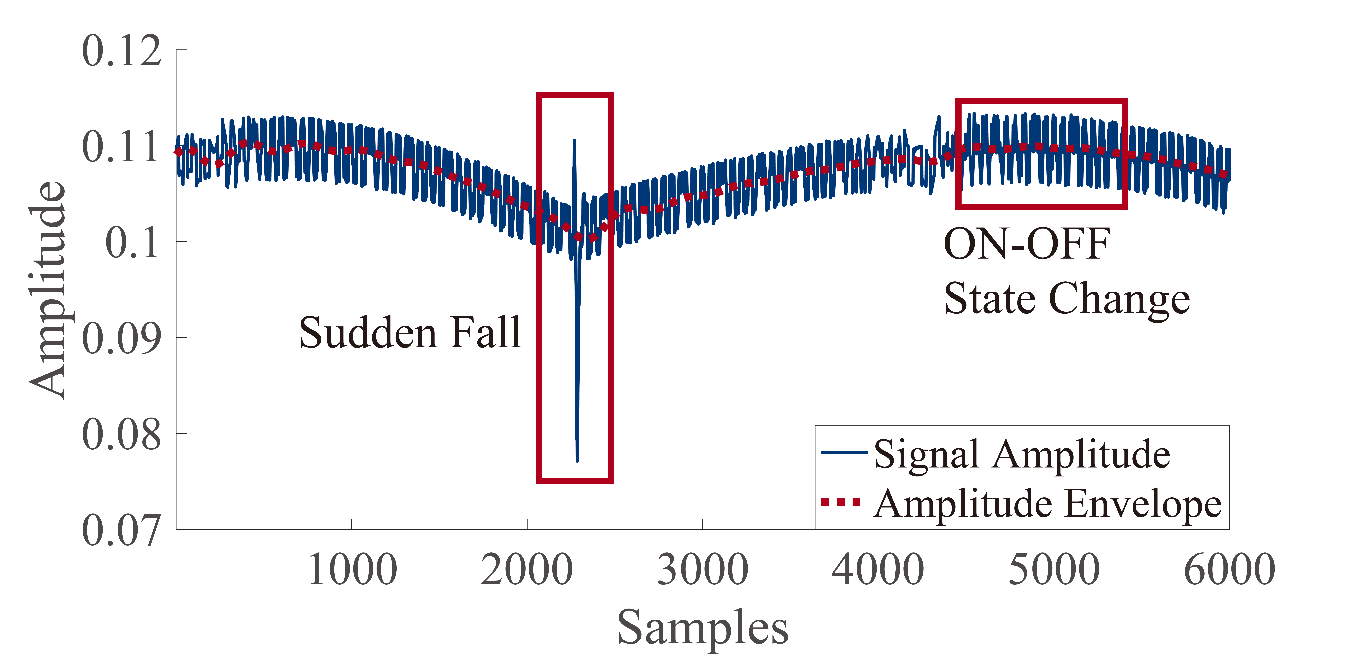 [Speaker Notes: The amplitude shaping part is used to remove the low-frequency amplitude envelope through a filtering algorithm while retaining the ON-OFF state transition. 

 【Animation】  For the signal phase, the baseband waveform is removed by conjugate multiplication. The offset and drift are modeled mathematically, and then compensated by curve fitting.]
Palantir : System Design
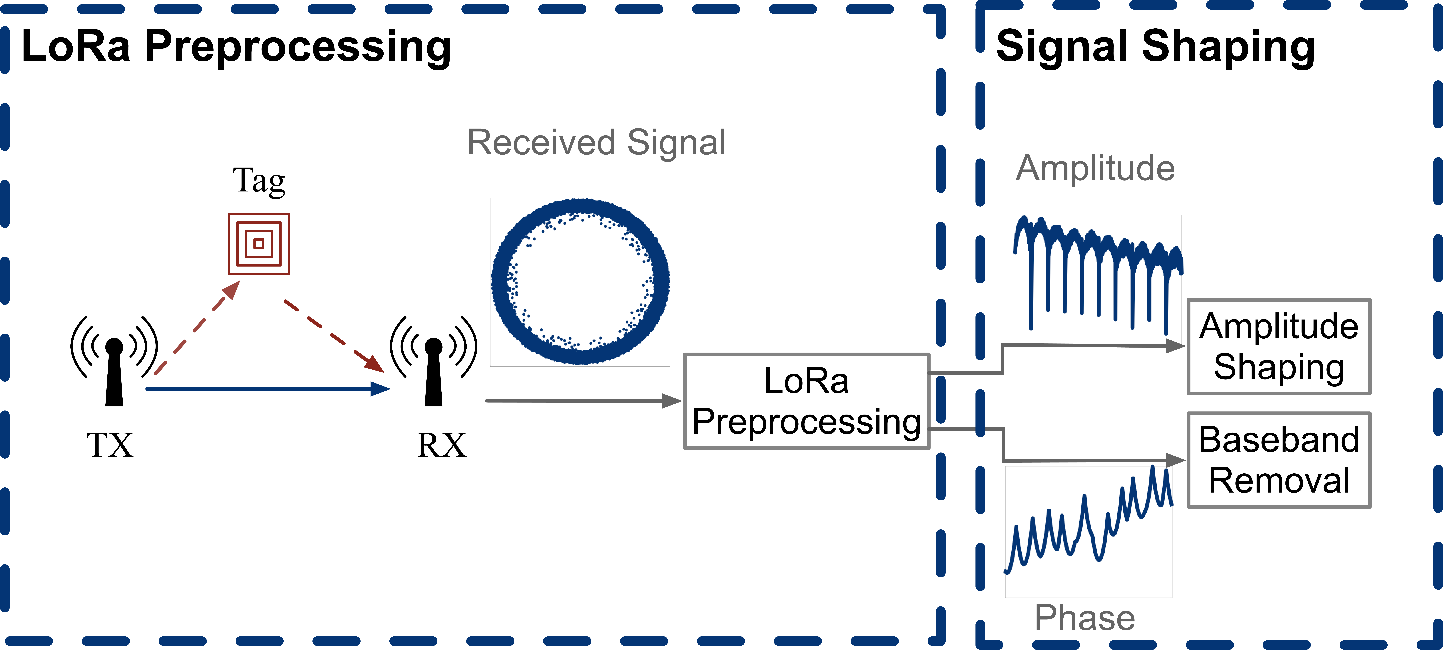 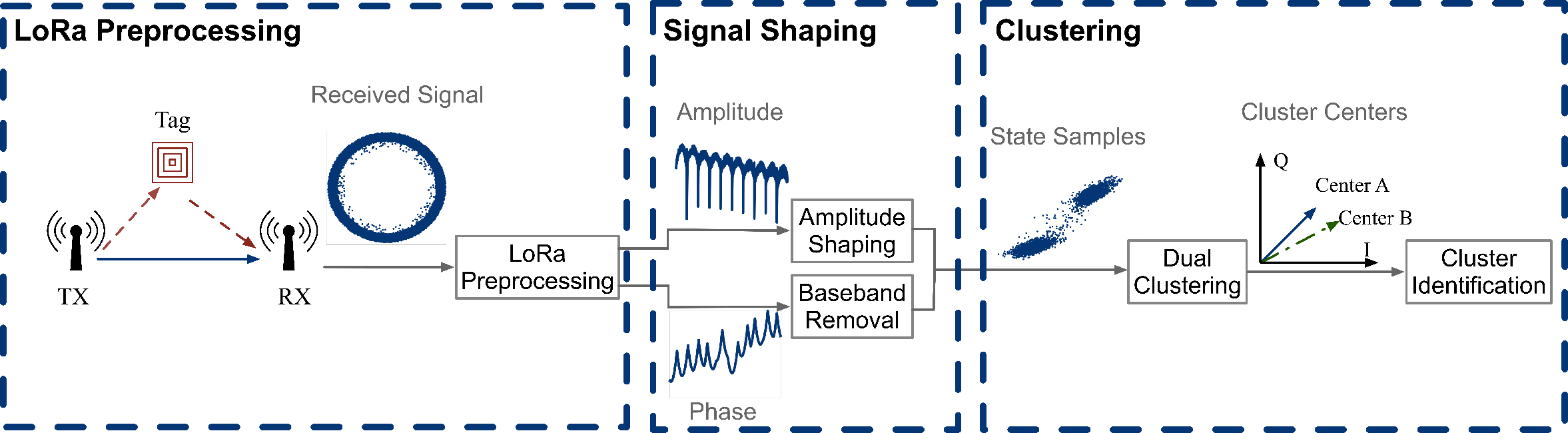 [Speaker Notes: The signal after shaping will be stable in the time domain, so that it can be clustered.]
Palantir : System Design
Multiplicative Noise
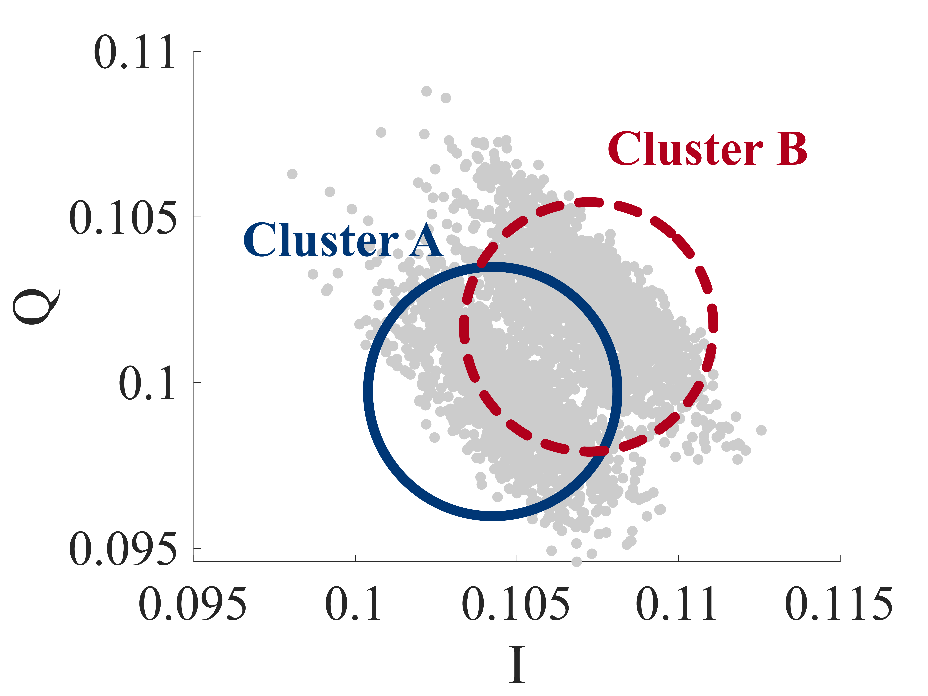 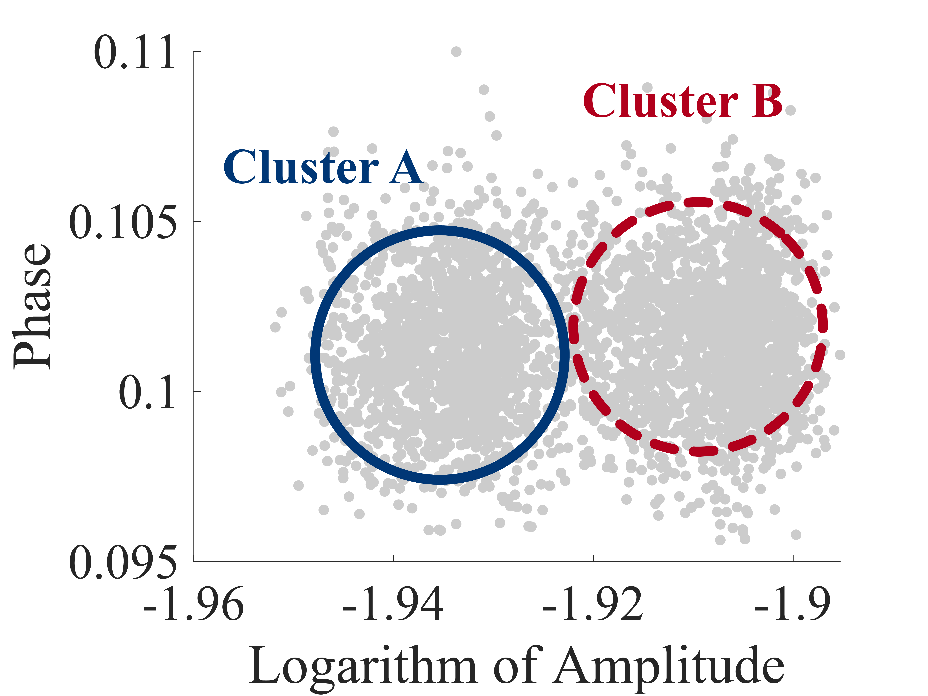 I-Q
Logarithm of Amplitude-Phase
[Speaker Notes: In order to deal with multiplicative noise, Palantir performs clustering in the logarithm of the amplitude-phase coordinate system.
 This is because the multiplicative noise in IQ domain   【Animation】  appears to be additive in the logarithm of the amplitude-phase domain.]
Palantir : System Design
Cluster Identification
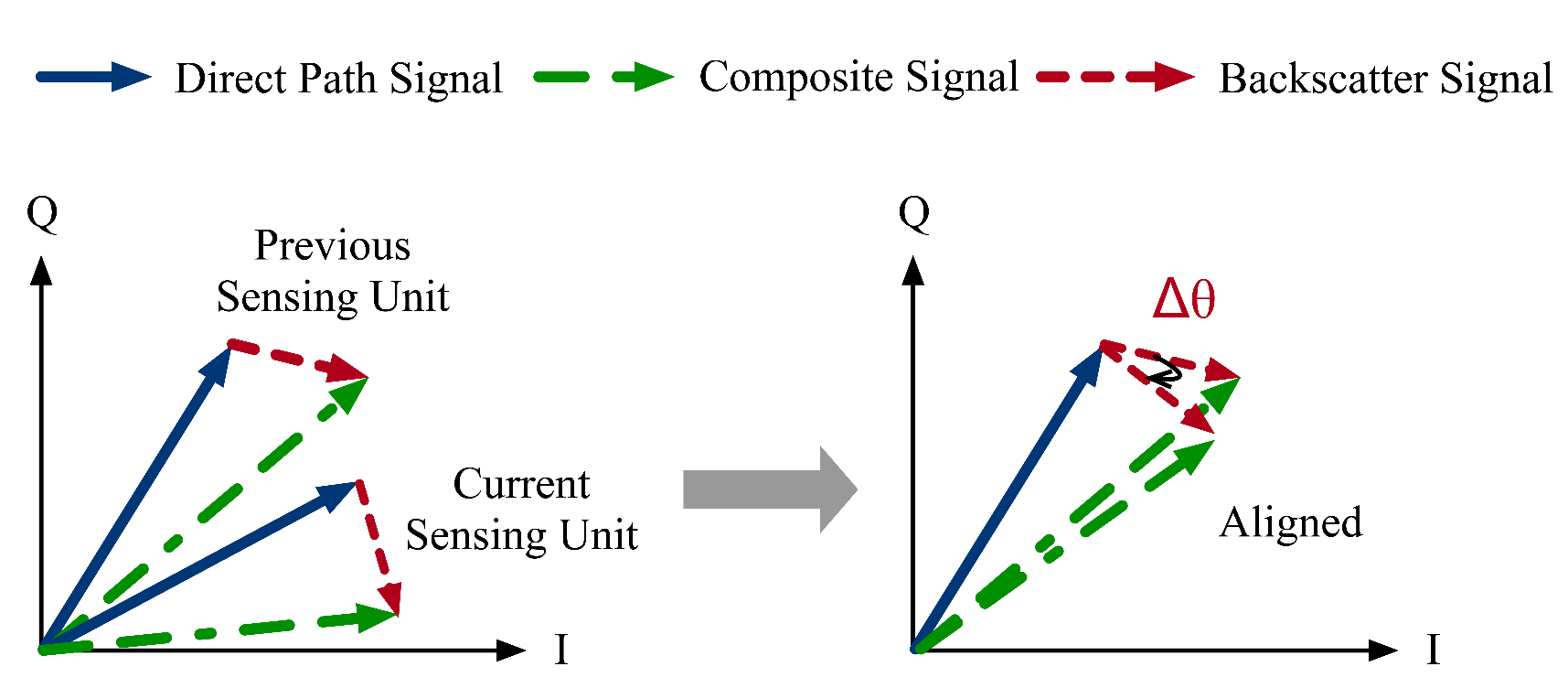 The movement between the adjacent sensing units is small
Misaligned
Aligned
[Speaker Notes: Although the cluster of OFF state acts as a reference and is expected to be static,  it manifests a phase difference between adjacent sensing windows due to the joint influence of sample time offset and spectrum leakage.
 【Animation】 Fortunately, we can reasonably assume that the tag movement between the adjacent sensing units is small.  
So Palantir can align the cluster centers and ensure the consistency of the judgment of cluster's ON-OFF state to avoid ambiguity.]
Palantir : System Design
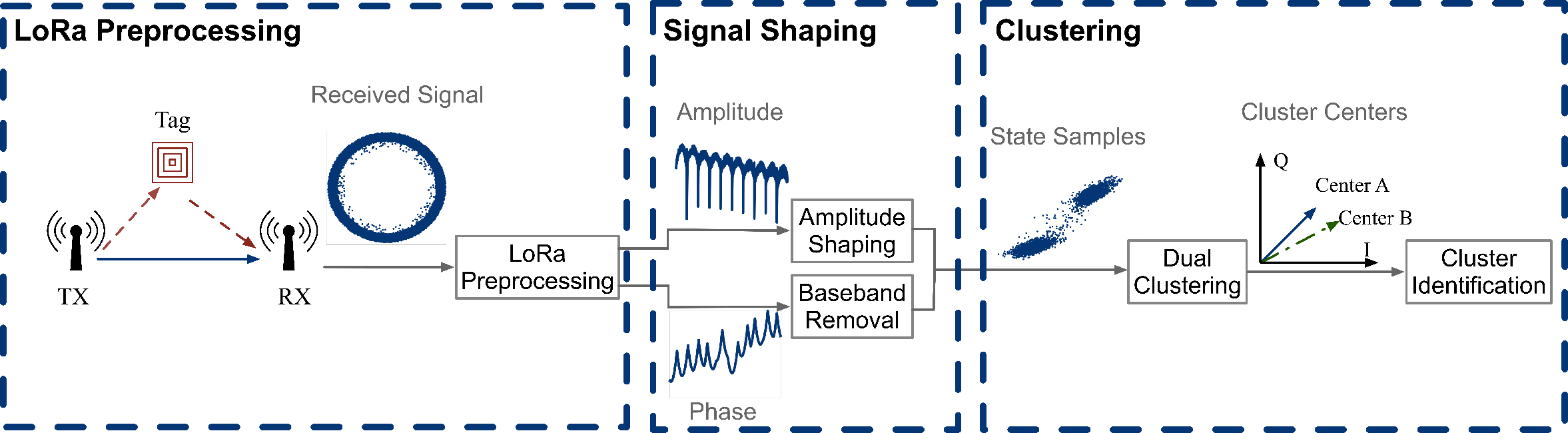 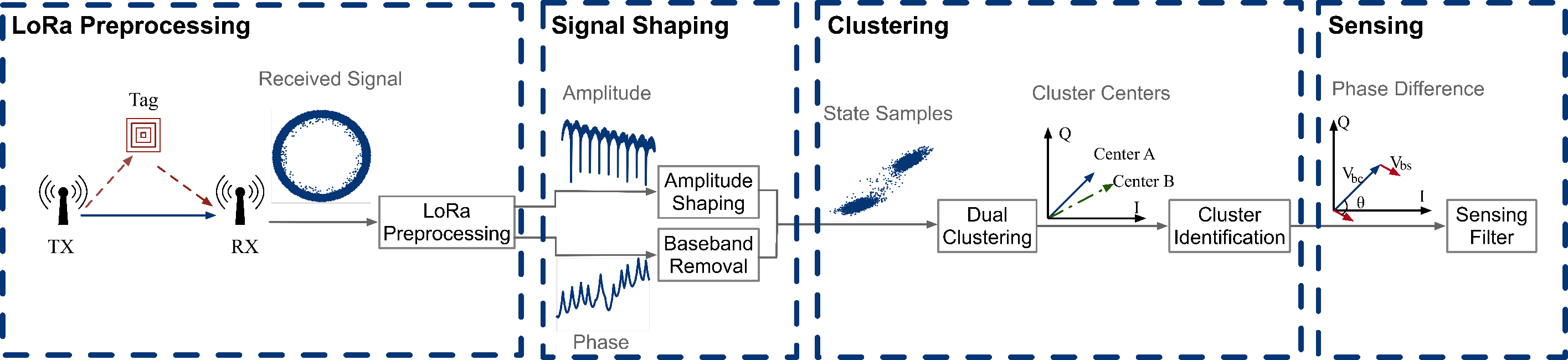 [Speaker Notes: Finally, Palantir gets the  backscatter signal in IQ domain and senses the movement of the target by tracking the change of the signal.]
Palantir : Settings
Receiver
USRP N210
Transmitter
Semtech SX1276 chip
Carrier Frequency: 902MHz
Bandwidth: 500KHz
Backscatter
WISP 5.0
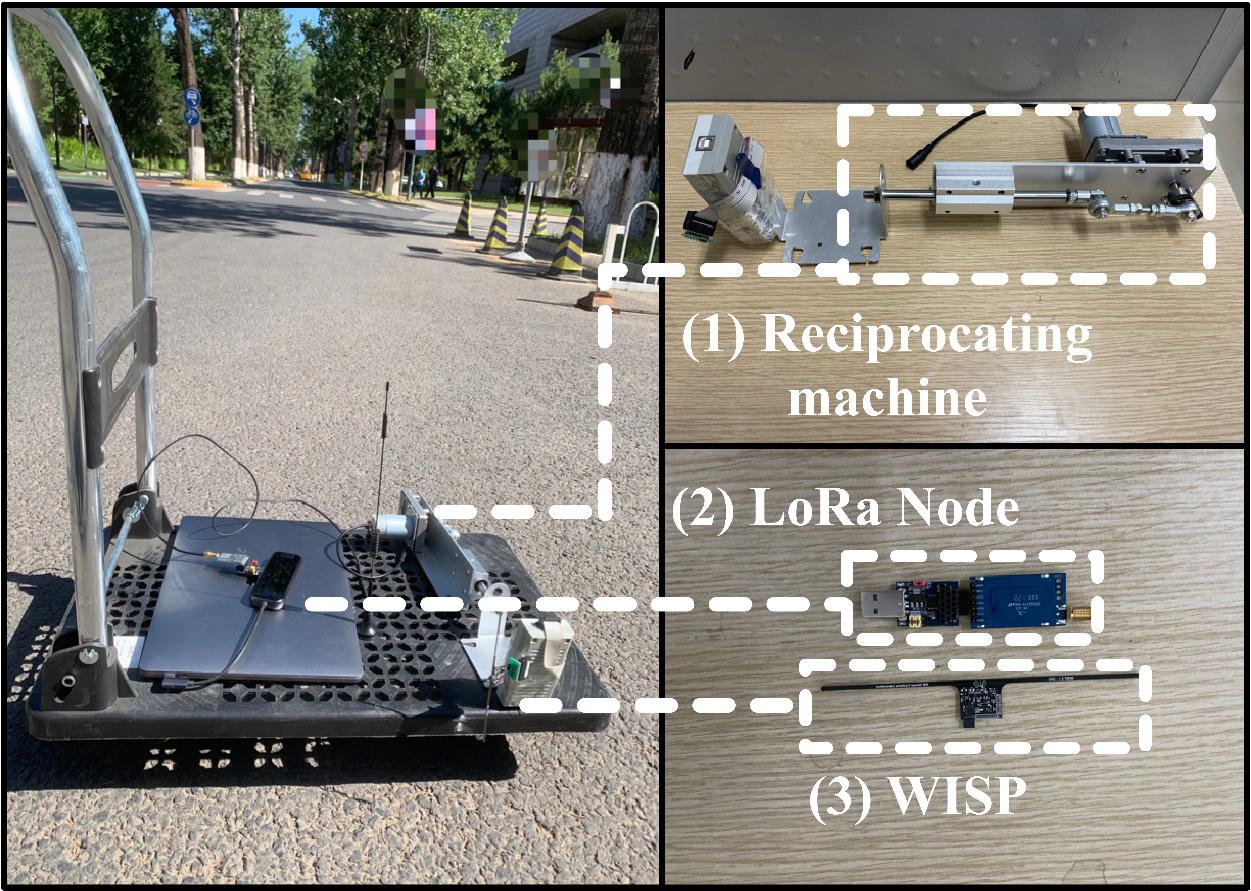 [Speaker Notes: With the complete system design, we build a prototype and conduct experiments to study the performance of Palantir in various situations. 
We take a commercial LoRa node as our transmitter and a USRP as the receiver.
 Both the transmitter and the receiver are equipped with an omni-directional antenna.
 The LoRa node runs at 902 MHz with a spreading factor of 11 and a bandwidth of 500 KHz. 
A WISP  is used as the backscatter tag. And a reciprocating machine is used to generate a controllable periodic motion in the benchmark experiment, and it is fixed on a trolley.]
Palantir : Settings
Receiver
USRP N210
Transmitter
Semtech SX1276 chip
Carrier Frequency: 902MHz
Bandwidth: 500KHz
Backscatter
WISP 5.0
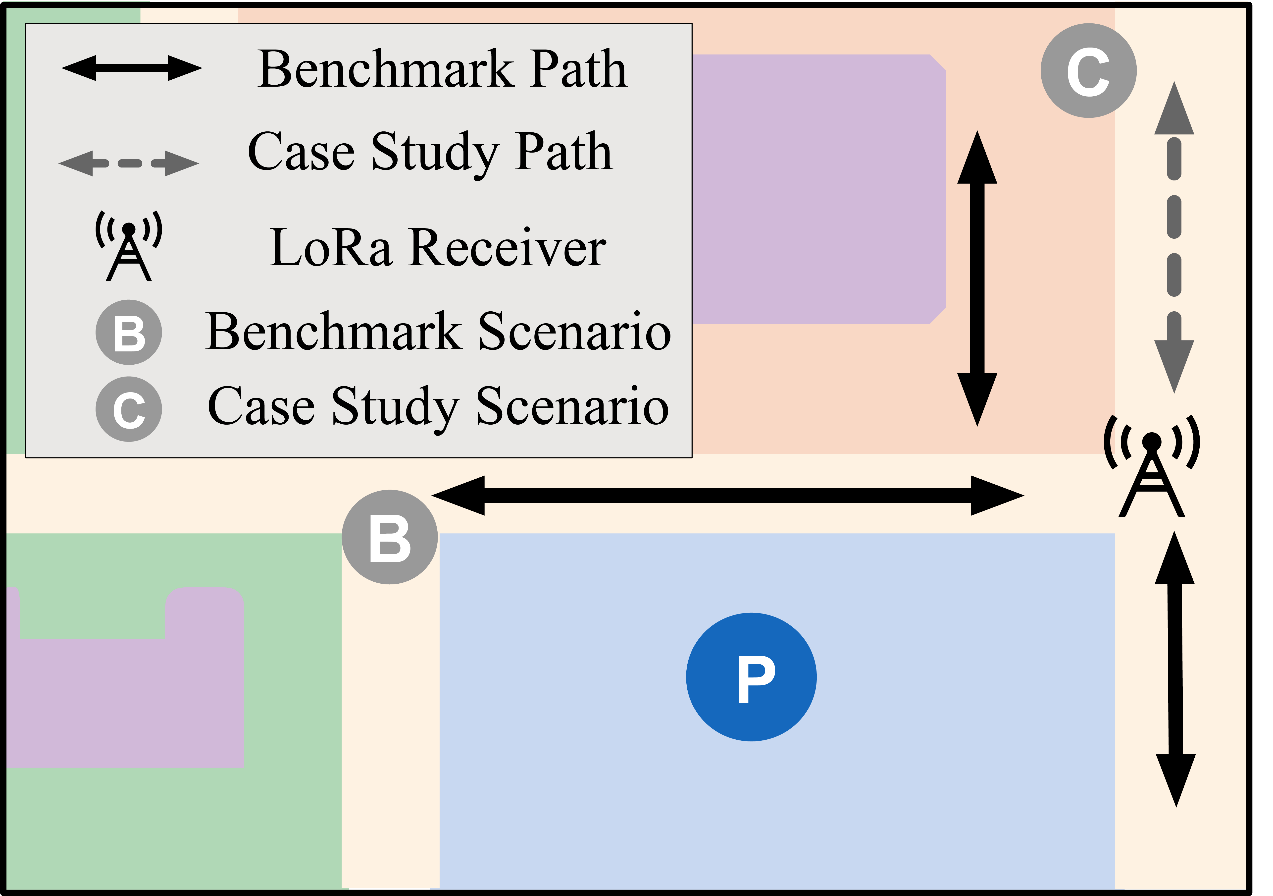 [Speaker Notes: The USRP is placed at a fixed position on a road and samples at 1 MHz. 
We change the position of the Transmitter and Backscatter on the outdoor asphalt road, and move them with a trolley to simulate a mobile scenario.]
Palantir : Evaluation
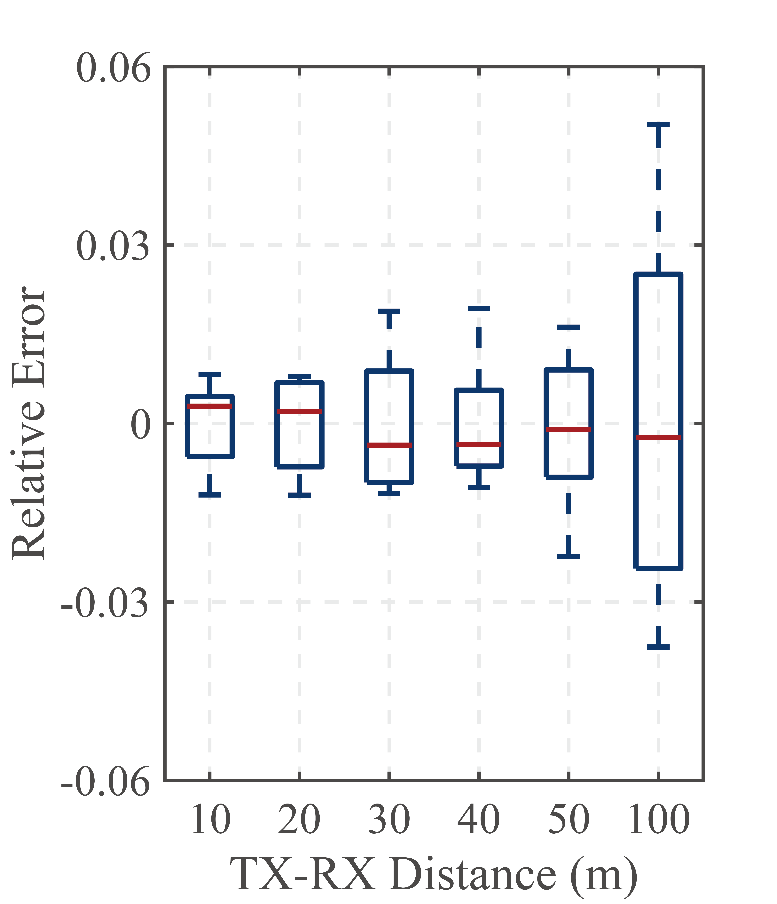 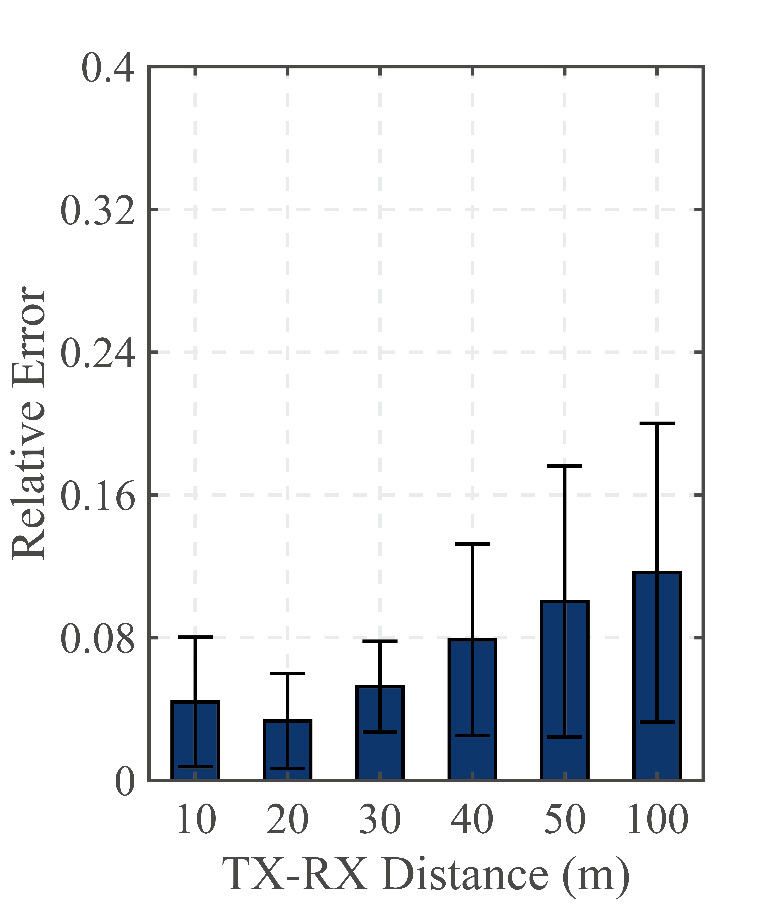 What we sense?
Motion period
How fast a cyclist breaths?
Motion amplitude
How deep a cyclist breaths?
Metrics
Motion period deviation
Motion amplitude deviation
Motion period deviation
Motion amplitude deviation
[Speaker Notes: Palantir senses the motion period and the motion amplitude of the tag to determine how fast and how deep the breath is, respectively.
We rely on the deviation of the sensed period and amplitude to evaluate the performance of Palantir.

 【Animation】 We first conduct benchmark experiments to study the performance of Palantir under different TX-RX distance. 
The motion period deviation and motion amplitude deviation when the TX-RX distance is 10 m have  medians of 0.3% and 4.39%, respectively.
 As the distance between the TX and RX widens, the sensing accuracy decreases due to the decrease of signal noise ratio. 
Nevertheless, the median deviation of motion period remains as small as −0.2%,]
Palantir : Evaluation
Motion period deviation of Palantir in different …
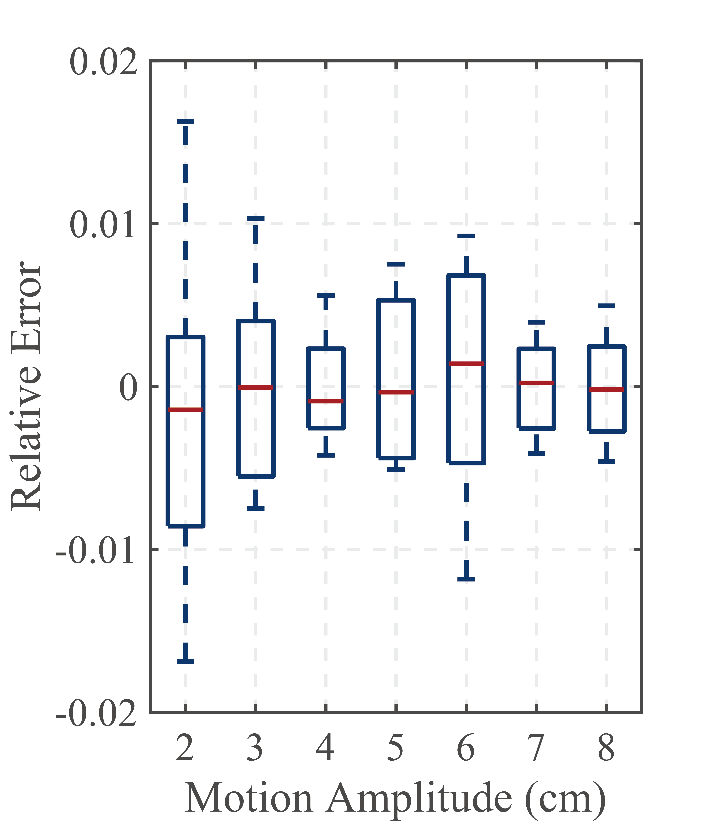 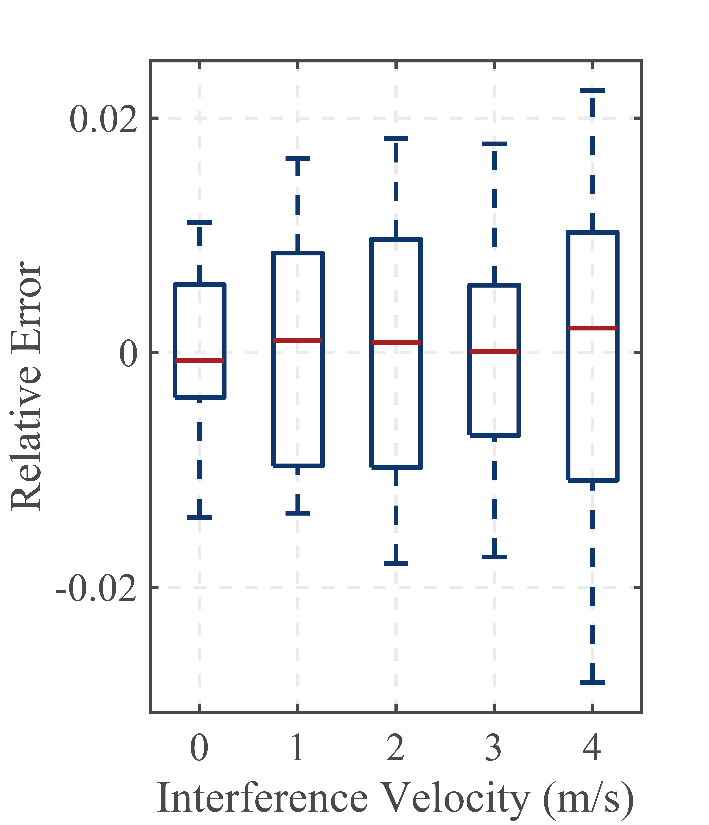 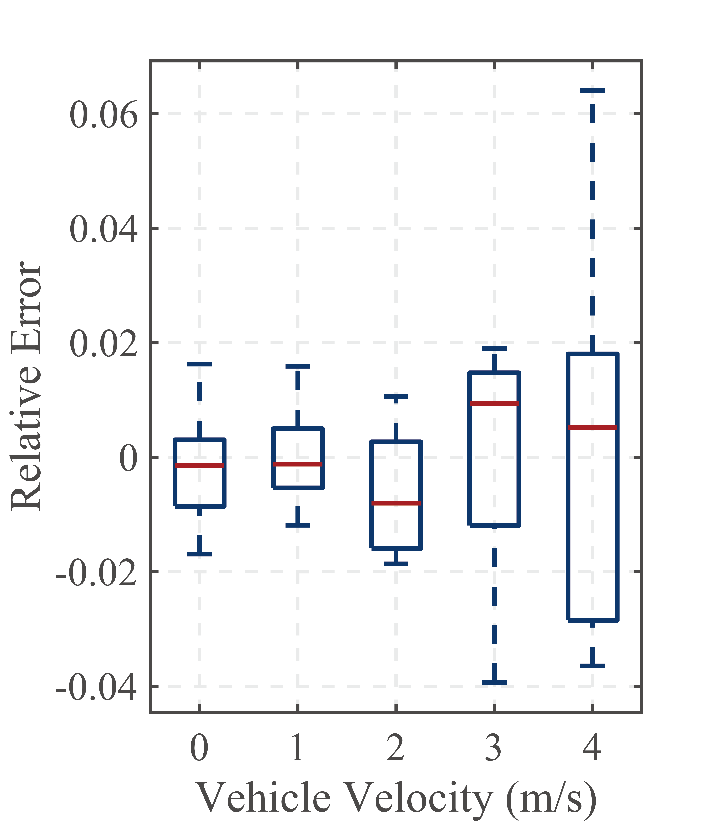 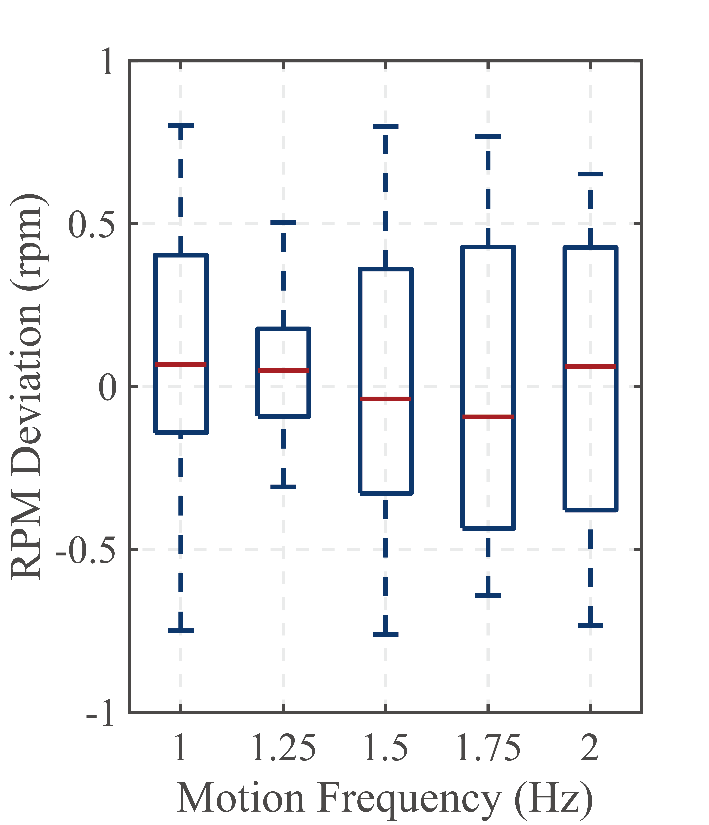 Mobile
Scenario
Motion Amplitude
Motion Frequency
Interference
[Speaker Notes: We further evaluate Palantir under different motion amplitudes and motion frequencies. And the results show that Palantir works well in various settings.
 【Animation】 To evaluate the robustness against the interference of other mobile target, a volunteer is instructed to move in different speed. 
We also evaluate the performance of Palantir in mobile scenarios by moving the trolley at different speed.]
Palantir : Case Study
Receiver:
Stationary
Transmitter
Attached on a sharing bicycle
Backscatter
Attached to a volunteer
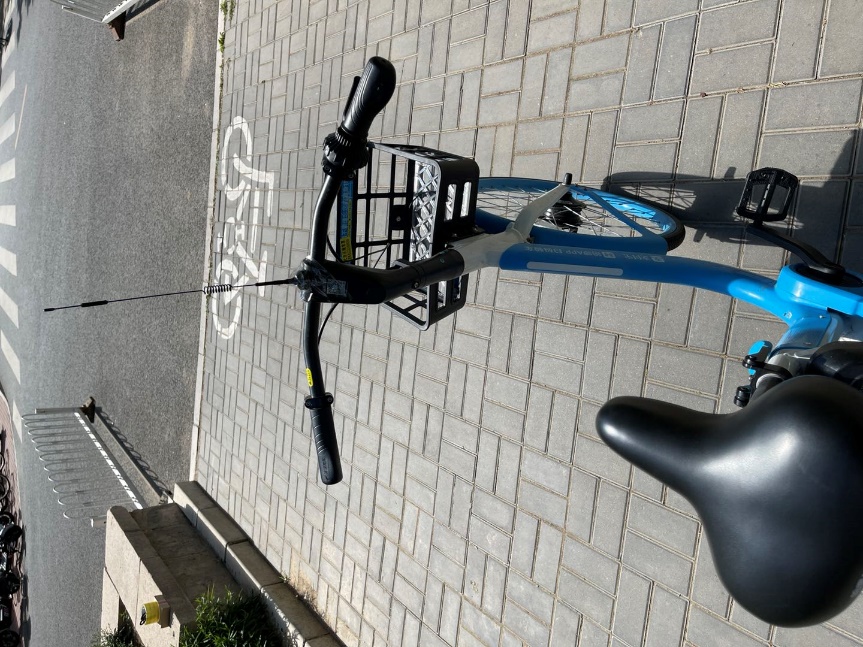 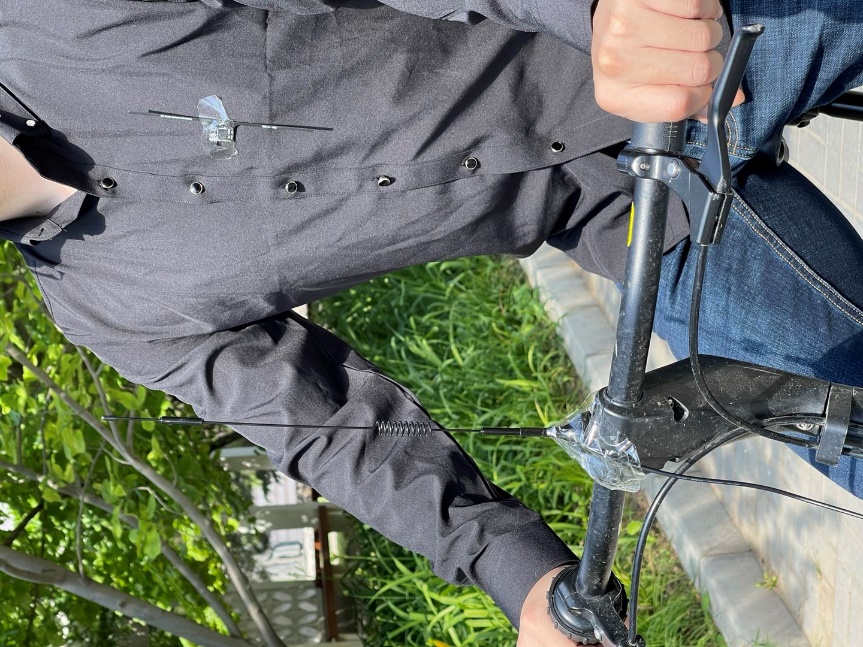 [Speaker Notes: Finally, we conduct a case study about respiration sensing while riding a bicycle. We attach the omni-directional antenna to the public bicycle. The Backscatter is attached onto the clothes on the chest.]
Palantir : Case Study
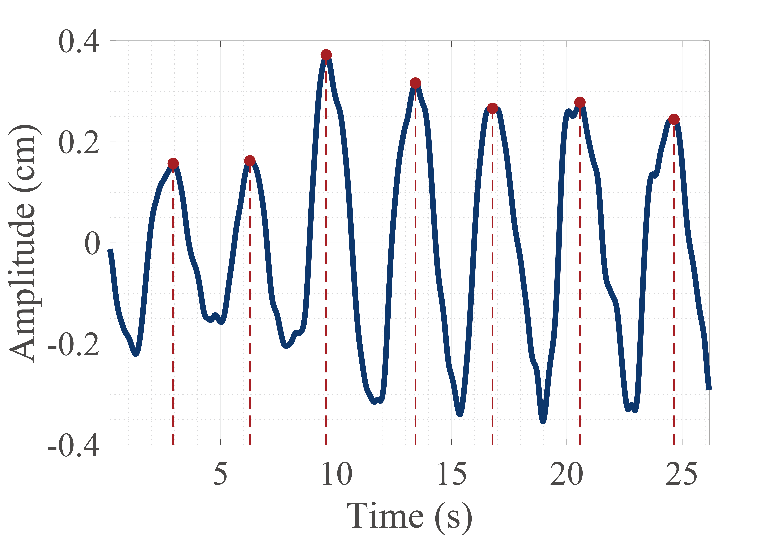 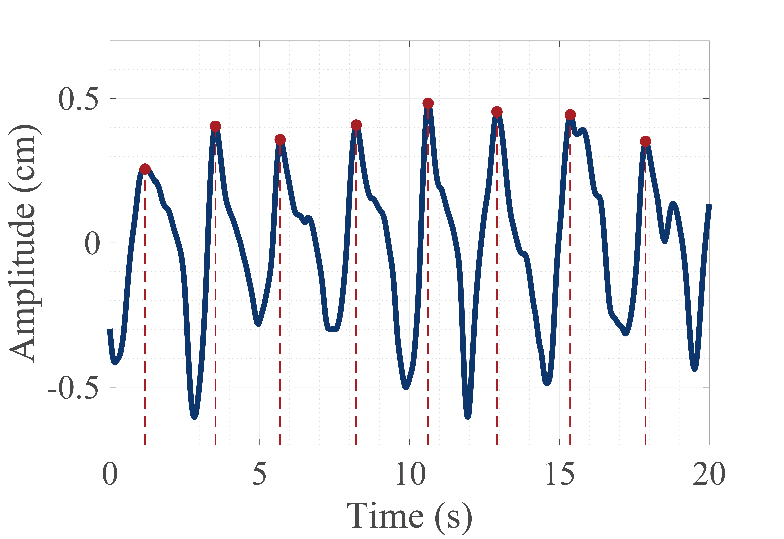 Stationary in 10 m
Stationary in 100 m
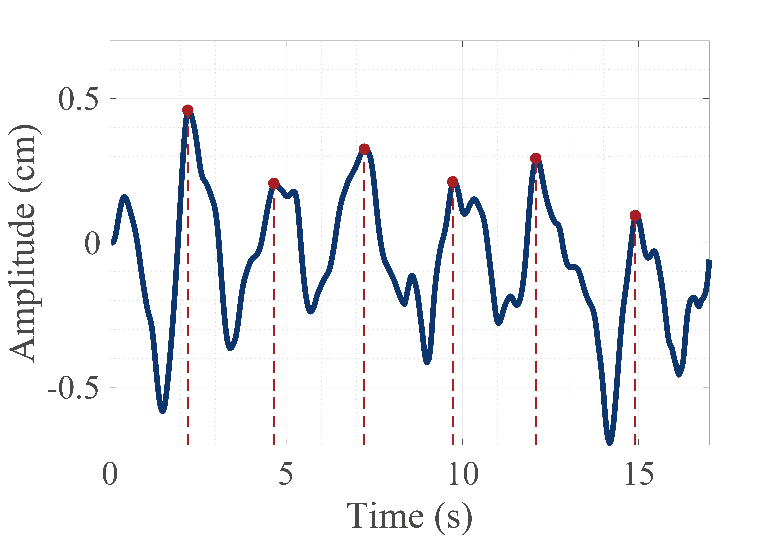 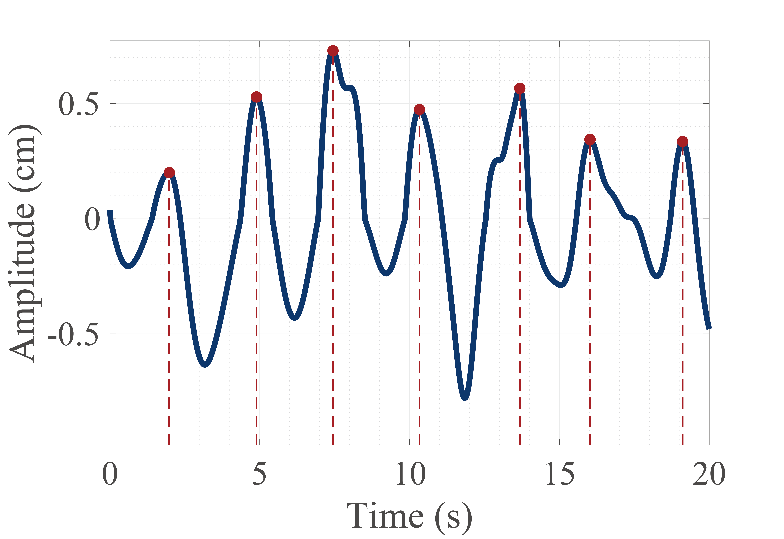 Riding at low speed
Riding at high speed
[Speaker Notes: The respiration of a volunteer is sensed at different distance.
 Then, the volunteer is instructed to ride the bicycle at different speeds. Here we show some of our sensing results.
 The red dotted lines mark the respiratory period detected by Palantir.  It is shown that Palantir obtains stable respiratory period , which can be used as a clue for respiration monitoring]
Palantir : Conclusion
Present a first-of-its-kind long-range sensing system based on the LoRa backscatter.
Extends the sensing range to 100 m.
Applied to both stationary and mobile targets.
Separate the coupled challenges and design a complete signal processing scheme. 
Fill the gaps between sensing and communication.
Evaluate the performance of Palantir by performing comprehensive benchmark experiments.
Build a prototype and conduct a case study of respiration monitoring.
[Speaker Notes: To sum up, in this work, we present Palantir, a first-of-its-kind long-range sensing system based on the LoRa backscatter. 
  Palantir extends the sensing range to 100 m and can be applied to both stationary and mobile targets.
   【Animation】 To achieve this , we Separate the coupled challenges and design a complete signal processing scheme.
  Although we design Palantir based on the LoRa backscatter, our work fills the gaps between sensing and communication that commonly exist in all kinds of wireless signals. 
   【Animation】 We evaluate the performance of Palantir by performing comprehensive benchmark experiments, and we also build a prototype and conduct a case study of respiration monitoring in the real world.]
Thanks for Listening
[Speaker Notes: These will conclude my talk. Thank you for your time.]
Backup
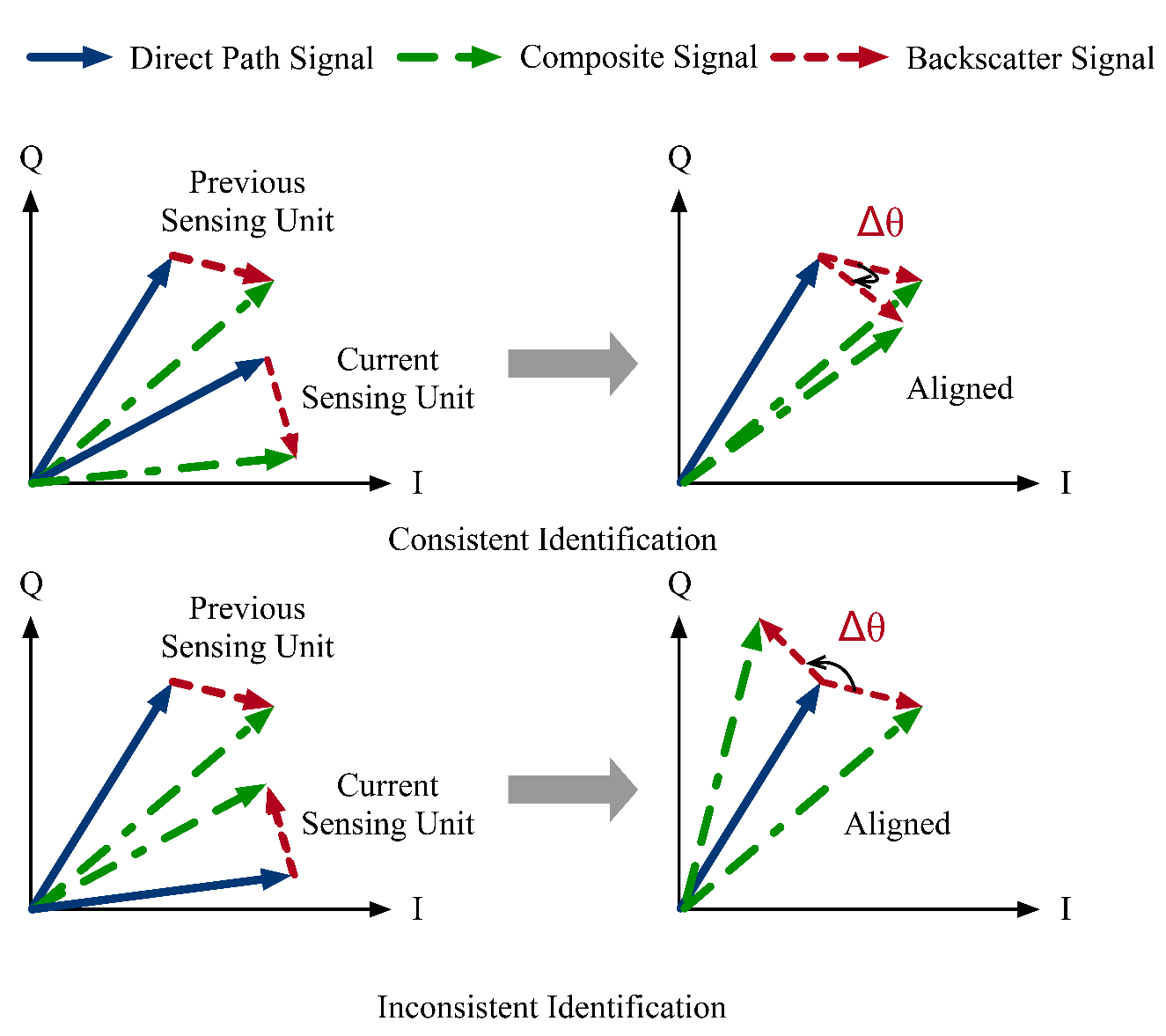 Cluster Identification
The movement between the adjacent sensing units is small